IV. NUCLEAR BIOCHEMISTRY
§4.1   Nucleotides
	§4.1a Nomenclature	
	§4.1b Functions
	§4.1c Biosynthesis
The Molecular Dogma of Life
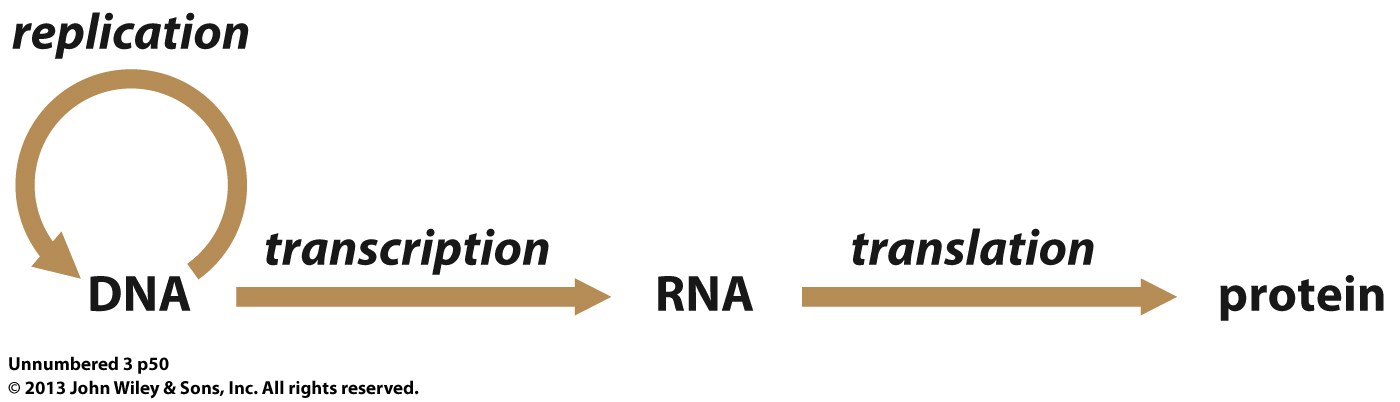 DNA carries genetic information in the form of its sequence of nucleotides that is ultimately expressed in the form of proteins—it accomplishes such a remarkable feat via three major mechanisms:
DNA Replication—a process by which DNA copies or “replicas” itself, or simply produces two identical strand replicas from a parent DNA double helix
RNA Transcription—a process of converting or “transcribing” the deoxyribonucleotide sequence within one strand of DNA into single-stranded RNAs such as the messenger RNA (or mRNA)   
RNA Translation—a process whereby the genetic information carried by mRNA is “translated” into the synthesis of a polypeptide chain in conjunction with the ribosomal machinery 

But, before we can shed light on these remarkable phenomena, we need to understand the structure and thermodynamics of DNA and its RNA counterpart @ the very minimum:
	- Structure (or shape)—what do they look like? It is all in the looks!
	- Thermodynamics (or stability)—why do they look the way they do?! What are the “invisible”  	  forces responsible for the stability of their shapes?
§4.1a Nomenclature
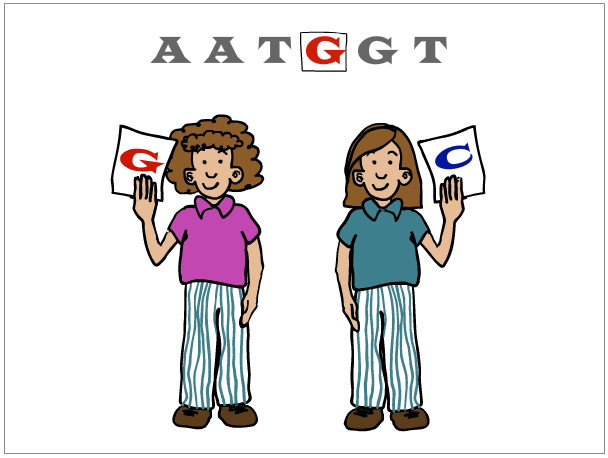 Synopsis 4.1a
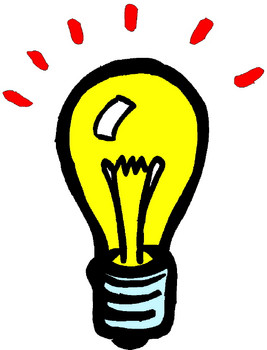 Nucleotides are the building blocks of nucleic acids such as DNA (deoxyribonucleic acid) and RNA (ribonucleic acid)

A nucleotide consists of:
	- a nitrogenous base (an heterocyclic ring)
	- a ribose (RNA) or deoxyribose (DNA) sugar
	- one or more phosphate groups

The nitrogenous bases of nucleotides can be classified into two heterocyclic ring systems: 
	(1) Purines—adenine (A), guanine (G), and hypoxanthine (I)
	(2) Pyrimidines—cytosine (C), thymine (T), and uracil (U)

While DNA is exclusively comprised of AGCT, T is replaced with U in RNA—tRNA also contains I
Nucleoside versus Nucleotide
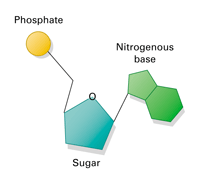 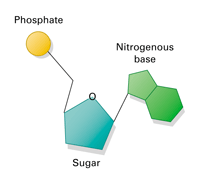 Nucleoside
Nucleotide
Nucleoside:
Nitrogenous base (an heterocyclic aromatic ring)
(Deoxy)ribose sugar—a pentose with a furanose ring

Nucleotide:
Nitrogenous base (an heterocyclic aromatic ring)
(Deoxy)ribose sugar—a pentose with a furanose ring
One or more phosphate groups (attached to the sugar)
Nucleotide Bases: Heterocyclic Rings
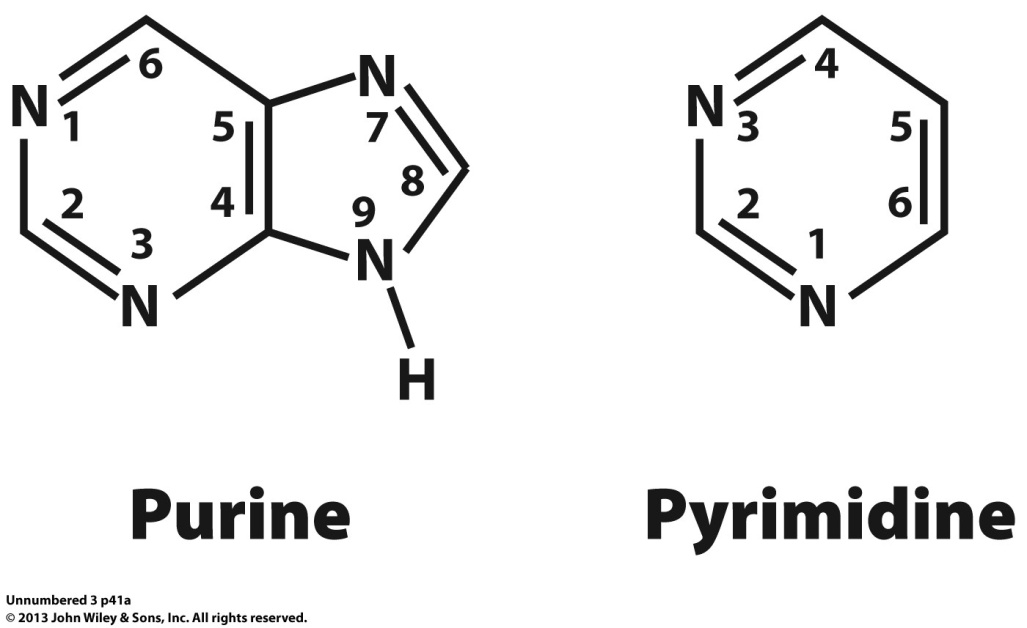 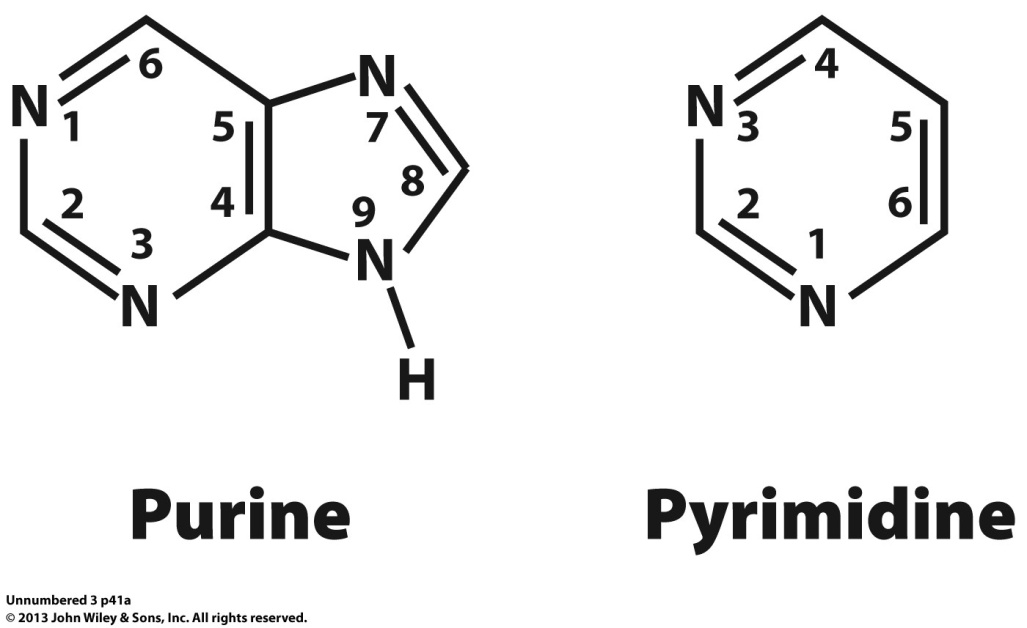 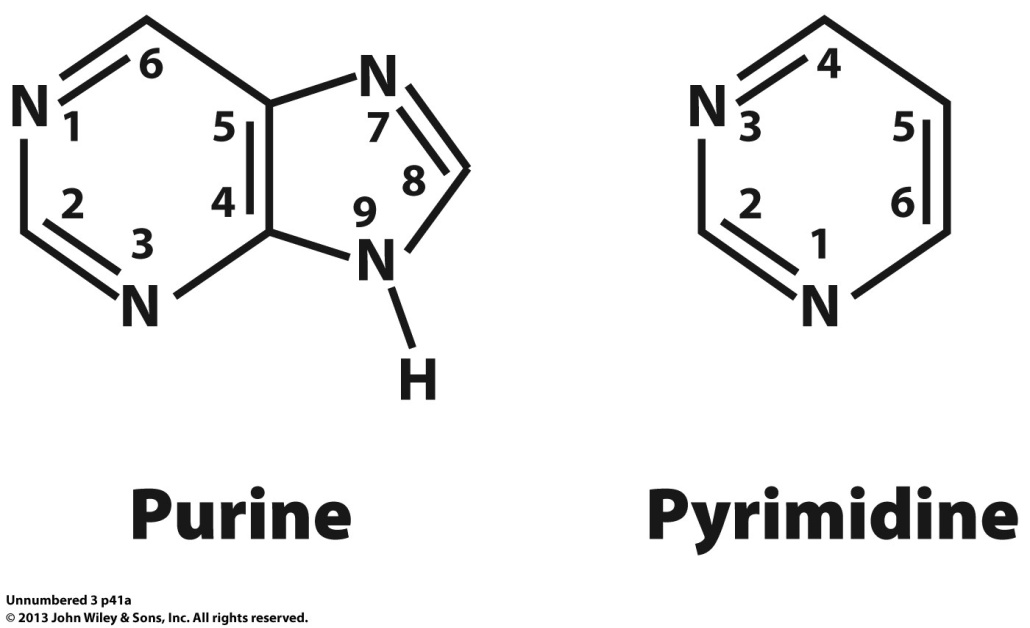 +
Nucleotide bases are derivatives of either purine or pyrimidine—the two most-widely occurring heterocyclic aromatic ring compounds in nature

Purine is essentially a pyrimidine ring fused to imidazole—the sidechain functional group of histidine (recall §2.1)

In the context of nucleic acids:
	- Purines include adenine (A), guanine (G), and hypoxanthine (I)
	- Pyrimidines include cytosine (C), thymine (T) and uracil (U) 

One-letter codes are also used to generalize bases/nucleotides:
	N  Nucleotide (any base or nucleotide)
	R  Purine         (any one of the three purines)
	Y  Pyrimidine  (any one of the three pyrimidines)
Imidazole
Nucleotide Bases: Purines and Pyrimidines
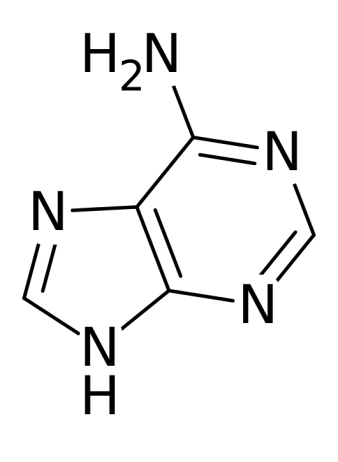 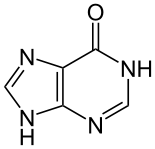 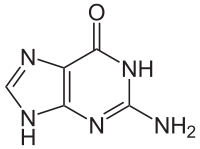 6
6
6
Transamination
Deamination
2
Transamination
Adenine (A)
Hypoxanthine (I)
Guanine (G)
2-amino-hypoxanthine
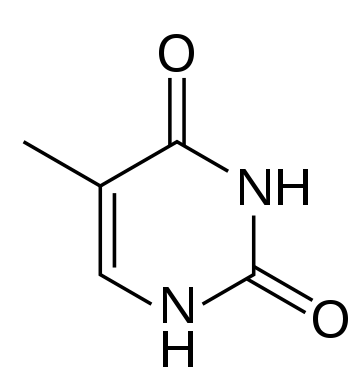 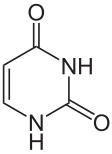 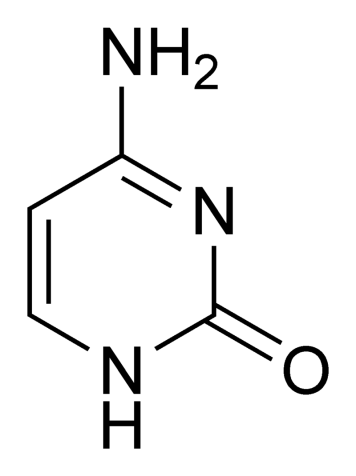 6
6
6
H3C
Deamination
5
Methylation
2
2
2
Transamination
Thymine (T)
5-methyl-uracil
Uracil (U)
Cytosine (C)
While DNA is solely comprised of AGCT, RNA generally harbors AGCU—uracil (U) replaces thymine (T)
Hypoxanthine (I) is commonly found in transfer RNA (tRNA) as an essential modification but in DNA as a mismatch due to its preferential base-pairing with cytosine (C) 
In both DNA and tRNA, hypoxanthine (I) results from the deamination of adenine (A)
Nucleotide Sugars: Ribose and Deoxyribose
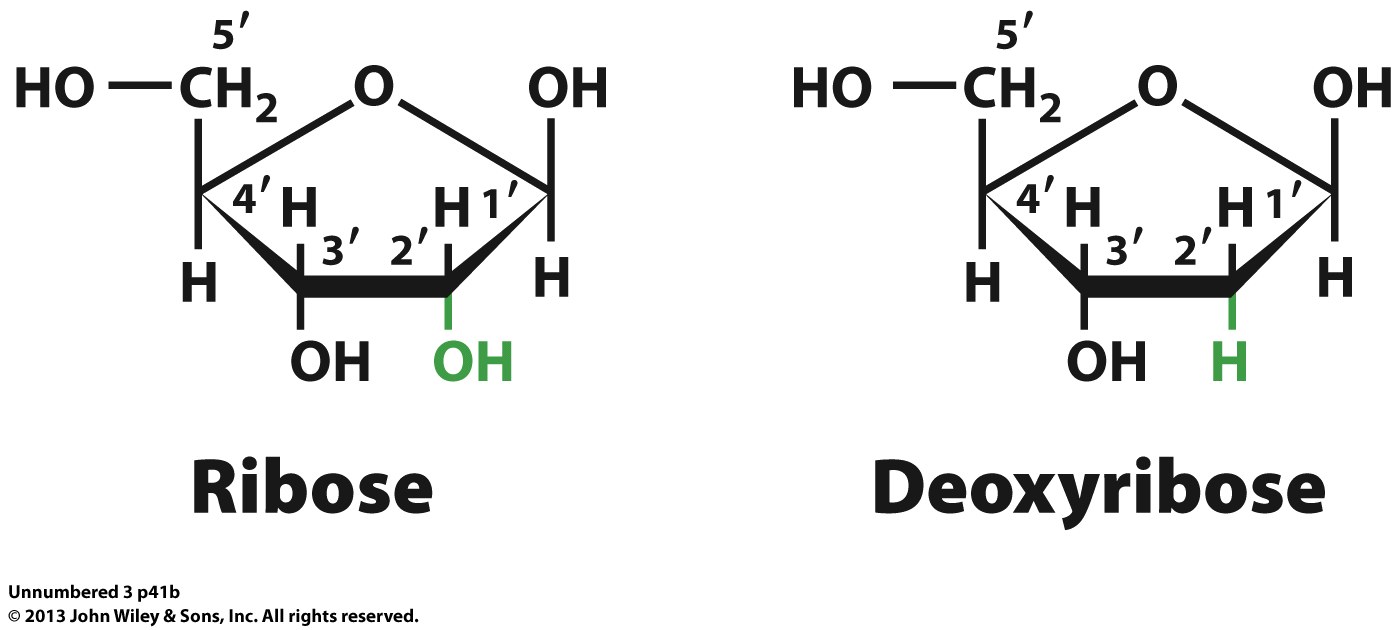 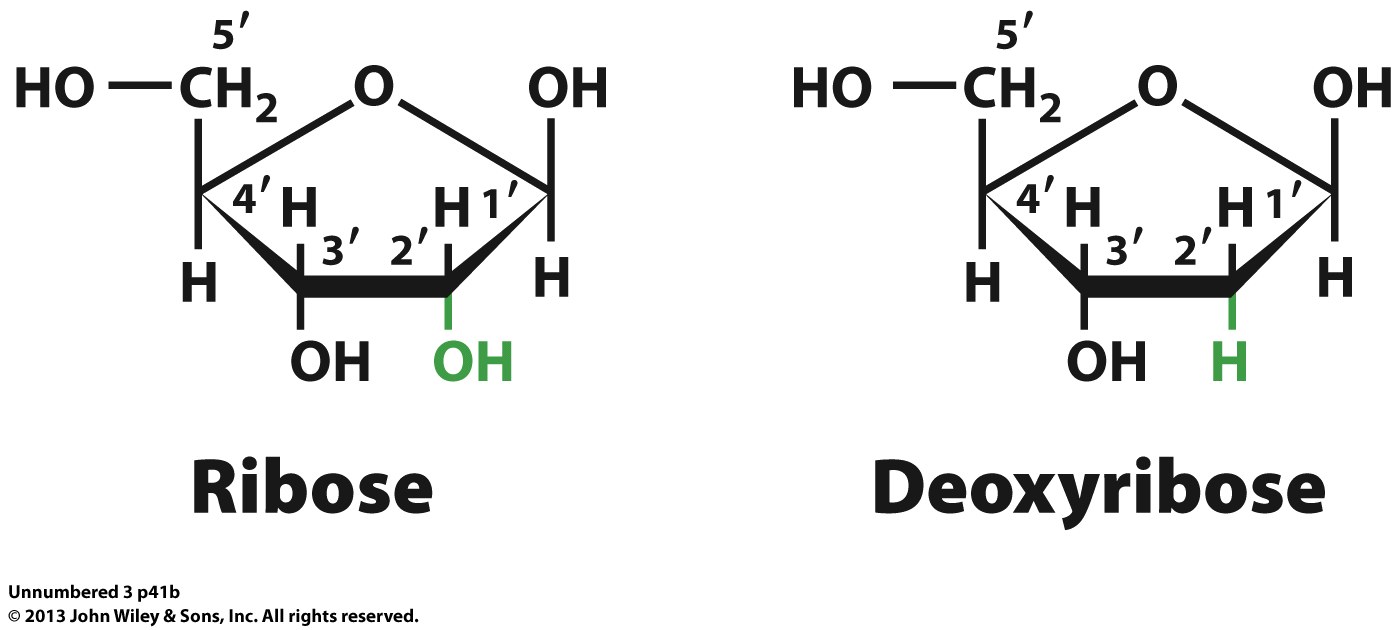 In the context of nucleic acids, ribose and deoxyribose constitute the sole sugar components of nucleotides

The atoms in sugar components of nucleic acids are suffixed (or appended) with a prime (’) so as to distinguish them from the atoms of bases! 

Ribose is a 5-C sugar (pentose) exclusively found in ribonucleotides (the building blocks of RNA)

Reduction of 2’-OH group in ribose generates deoxyribose—the sole sugar component of deoxyribonucleotides (the building blocks of DNA)
Ribonucleotides and Deoxy(ribo)nucleotides
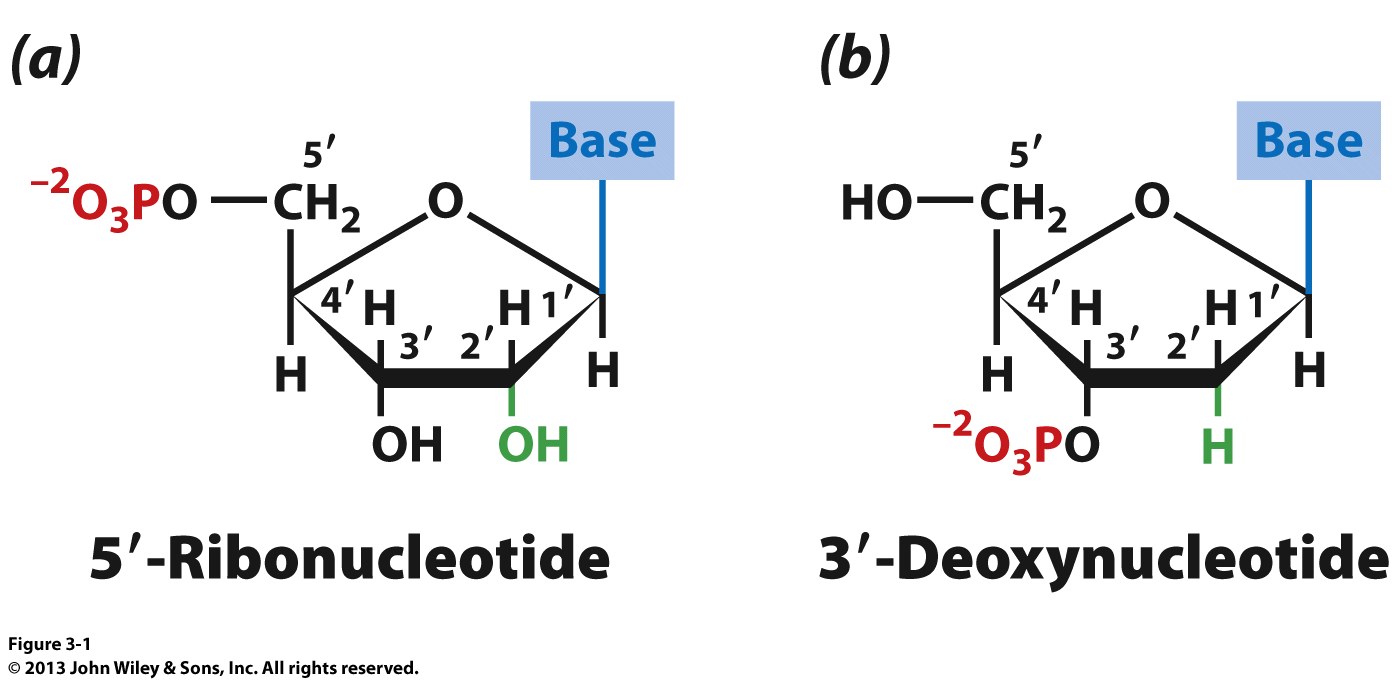 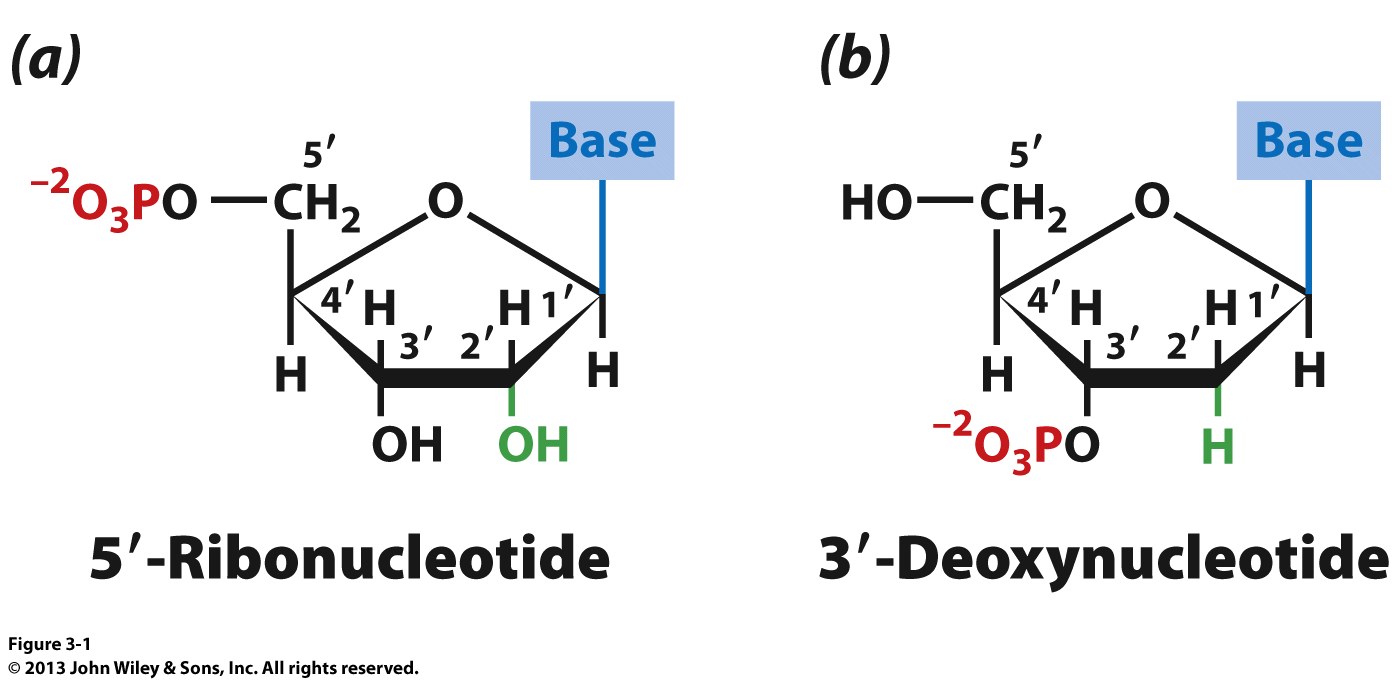 OH
OH
Deoxyribose 3’-phosphate
Ribose 5’-phosphate
N-glycosidic 
bond
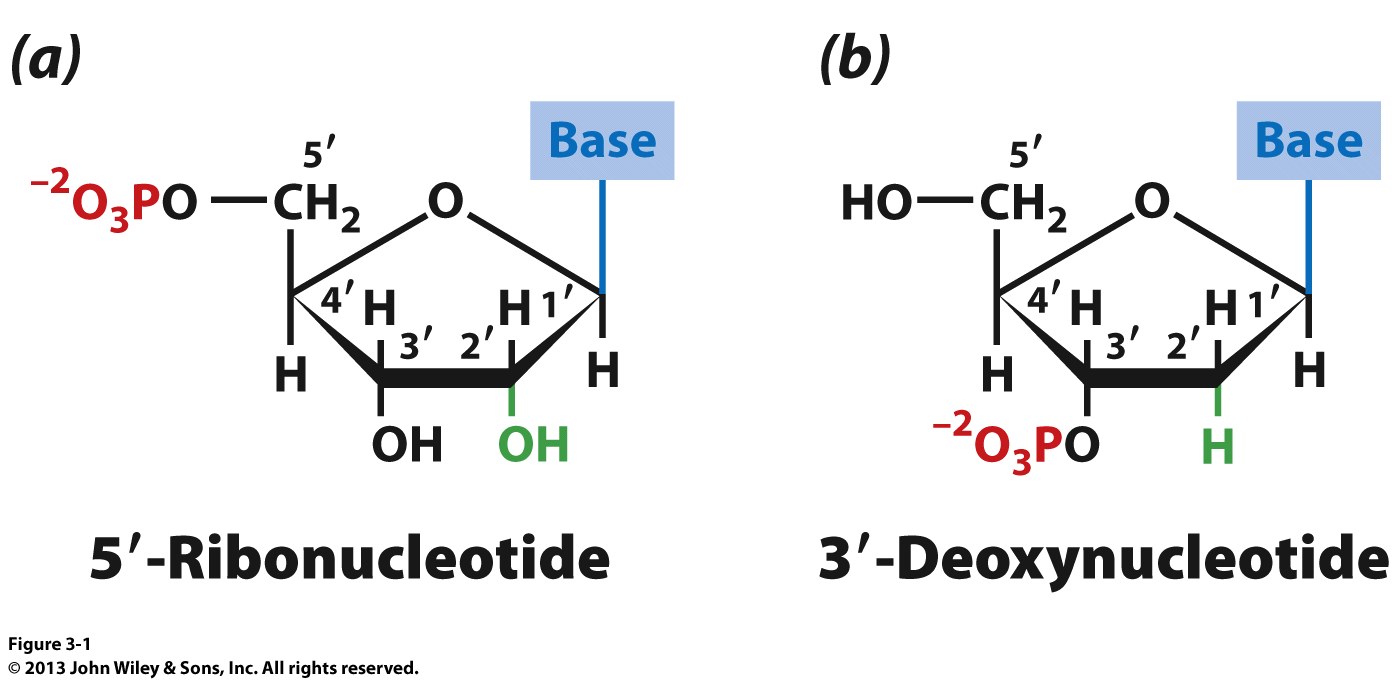 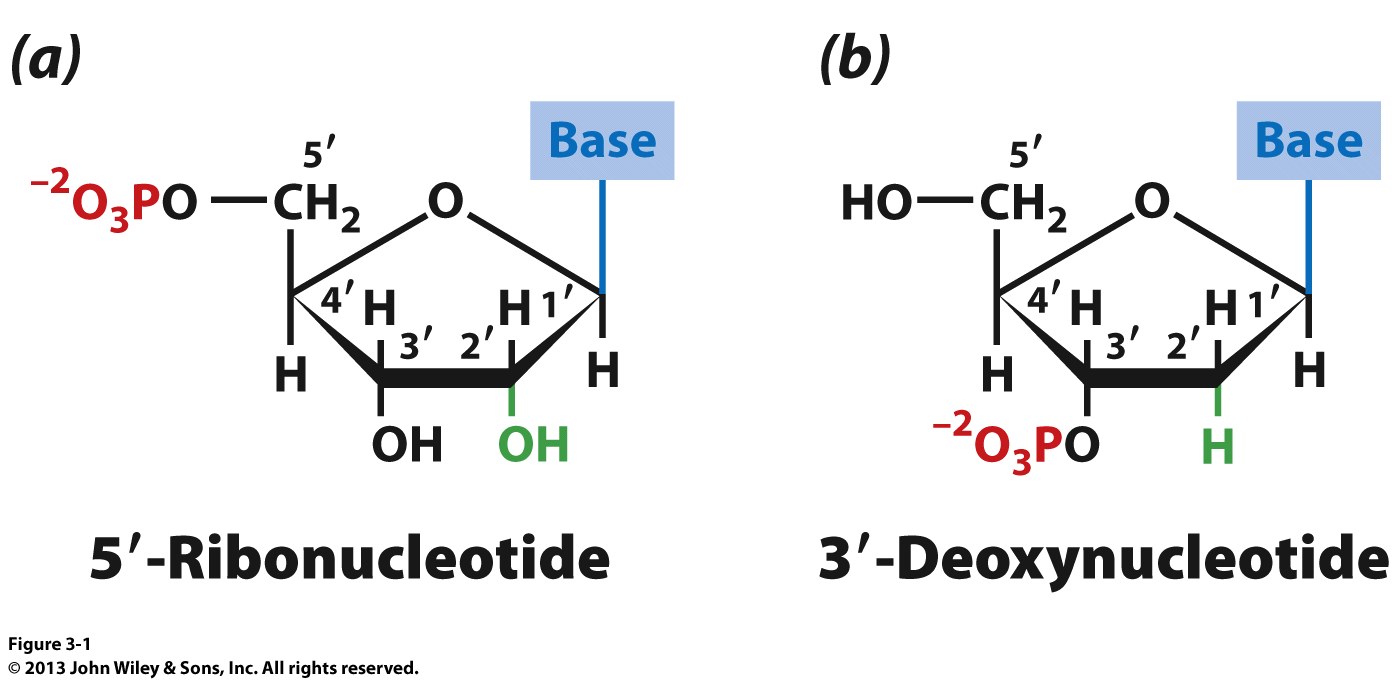 Nitrogenous bases are covalently linked to the 1’-C atom of ribose (or deoxyribose) via the so-called “N-glycosidic bond” (recall §1.1)

One or more phosphate groups are covalently linked to 5’-C or 3’-C atoms of ribose (or deoxyribose) via the so-called “phosphoester bonds”
Relationship Between Nucleosides and Nucleotides
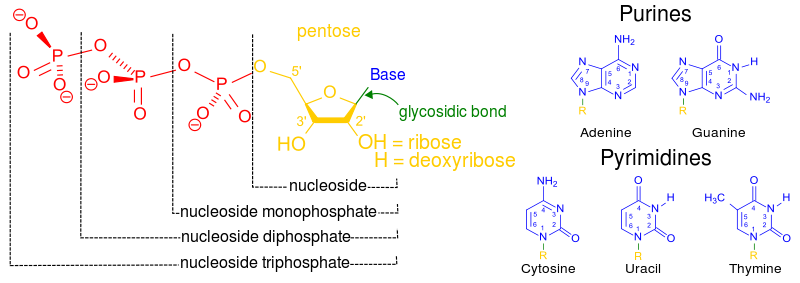 Nucleosides are solely comprised of a sugar (ribose or deoxyribose) bonded to a nitrogenous base

In nucleotides, one or more phosphate group is attached to either the 5’-O atom or the 3’-O atom of ribose or deoxyribose
Phosphorus Compounds
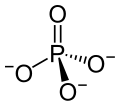 Inorganic 
phosphate 
(PO43-)
Hydrogen 
phosphate 
(HPO42-)
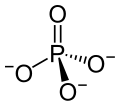 pK = 12
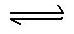 H
HPO42-
PO43-  + H+
Phosphoryl 
group
Under physiological conditions (pH ~ 7), inorganic phosphate (PO43-), often denoted as Pi in textbooks, only exists in the protonated form called hydrogen phosphate (HPO42-)—ie if a textbook calls for Pi as one of the reactants, it has to be in its protonated form!
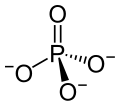 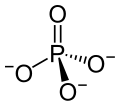 Phosphate 
group
R
R
Comparison of Complex Bonds
Anhydride
[without hydride(H-)—two acyl groups bonded together via an O atom]
O
        ||
R2—C—O—R1
Ester
[acyl group bonded to an R moiety via an O atom]
Phosphoanhydride
[two phosphoryl groups bonded together via an O atom]
O
        ||
 -O—C—S—R1
O
        ||
 -O—P—O—R1
         |
        O-
Thioester
[acyl group bonded to an R via an S atom]
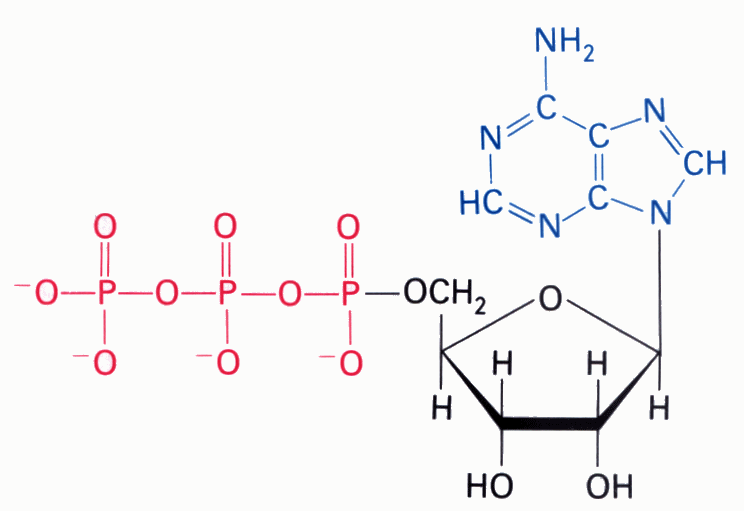 ATP
O         O
              ||          ||
      R1—C—O—C—R2
(3)
O
              ||
R2—O—P—O—R1
               |
              O-
(2)
(1)
Phosphoester
[phosphoryl group bonded to an R moiety via an O atom]
(4)
O         O
              ||          ||
    —O—P—O—P—O—
               |           |
              O-             O-
Phosphoanhydride
Phosphoanhydride
Phosphoester
N-glycosidic
Phosphodiester
[phosphoryl group bonded to two R moieties via O atoms]
Bases—Ribonucleosides—Ribonucleotides
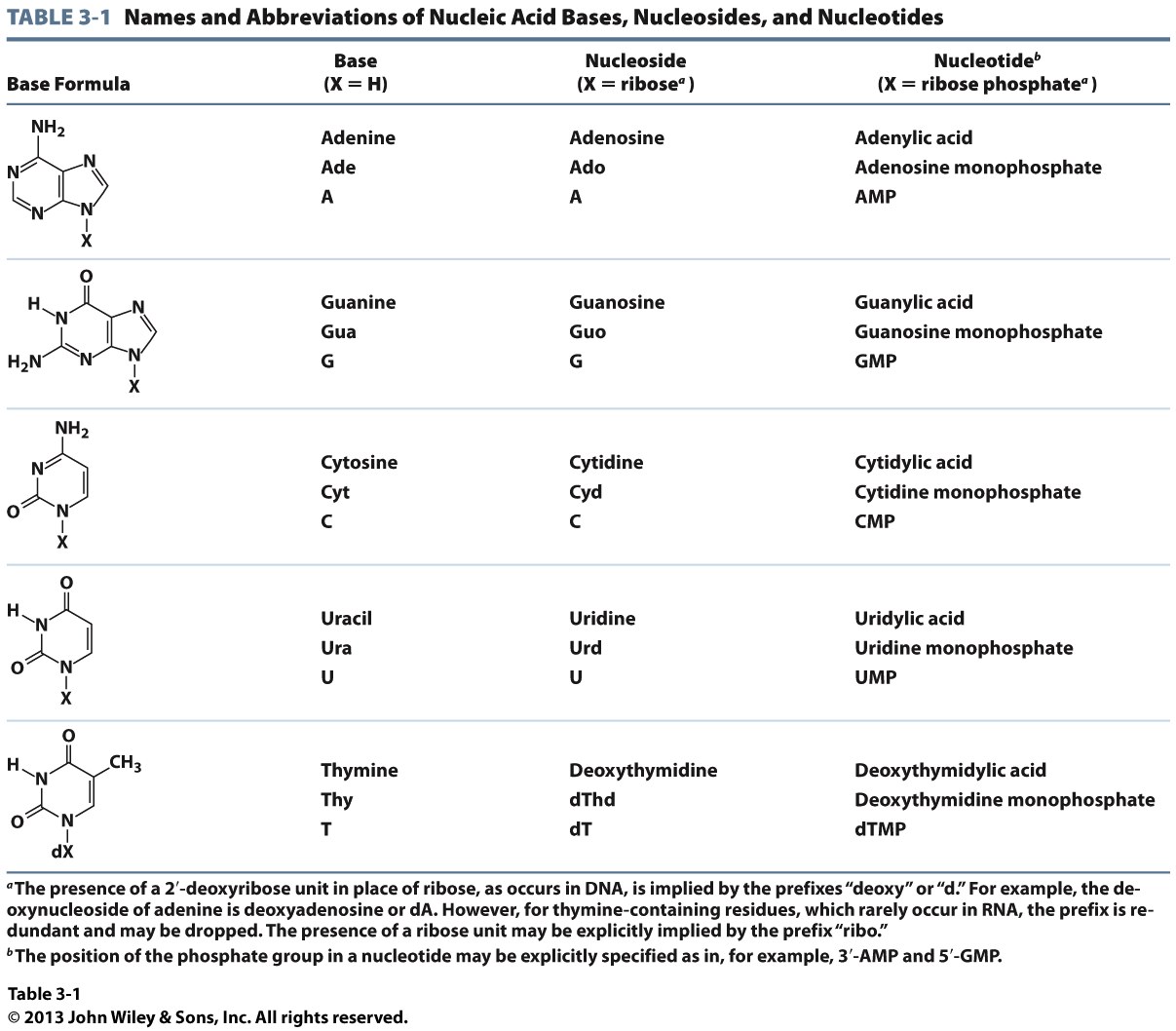 if X = H
if X = ribose
if X = ribose phosphate
Adenine (A)
Adenosine (A)
Adenosine monophosphate (AMP)
Guanine (G)
Guanosine (G)
Guanosine monophosphate (GMP)
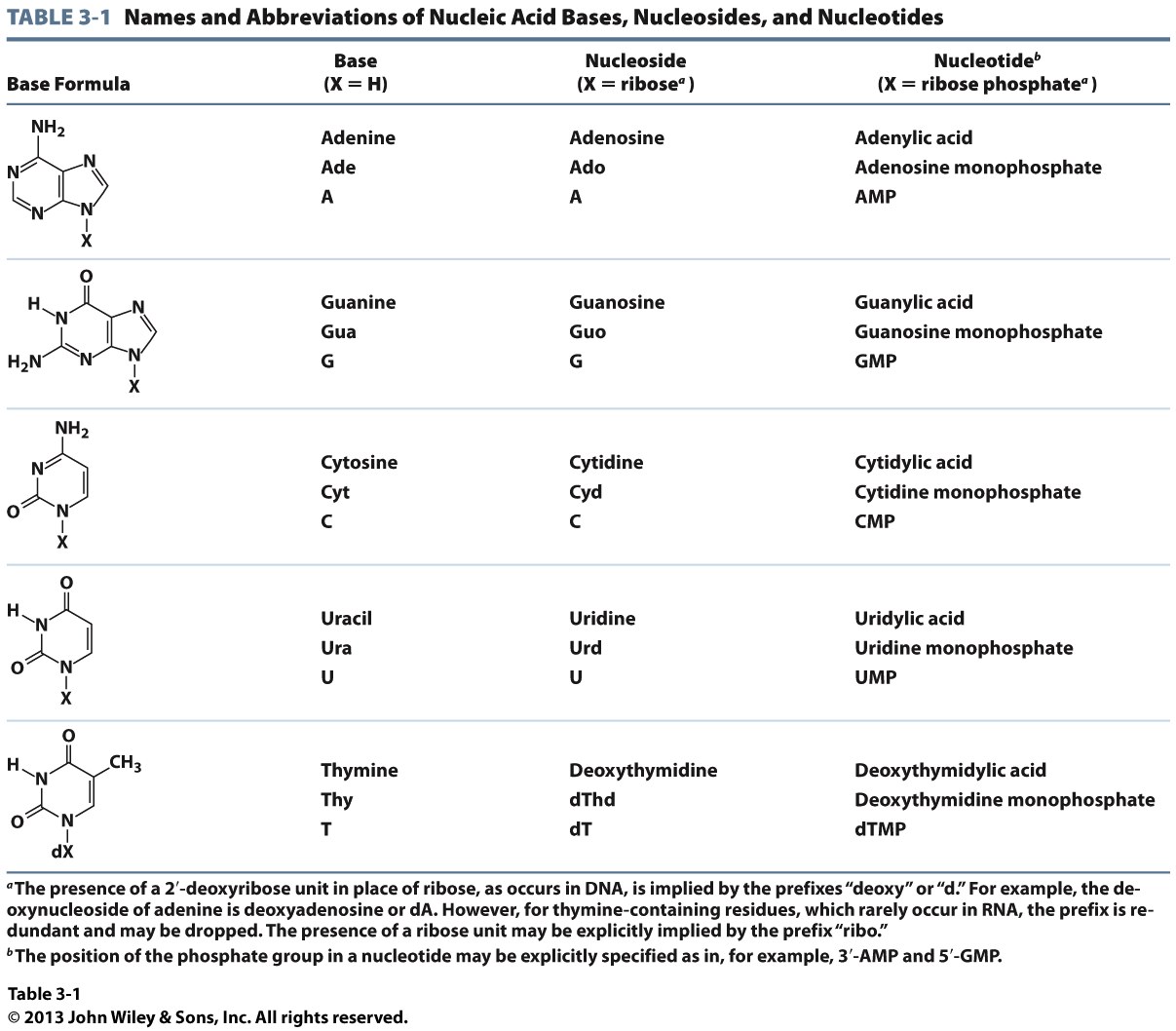 Hypoxanthine (I)
Inosine (I)
Inosine monophosphate (IMP)
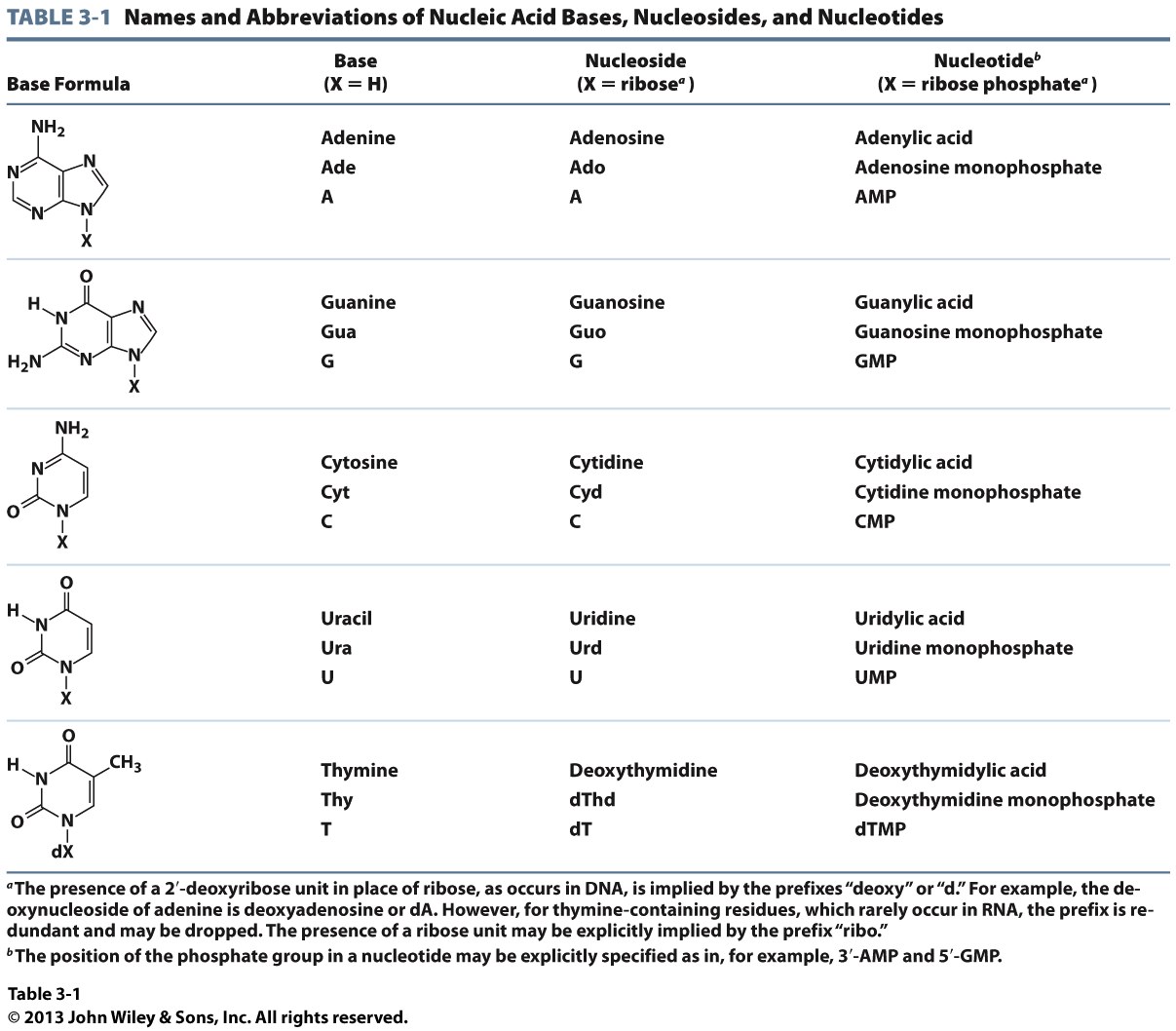 Cytosine (C)
Cytidine (C)
Cytidine monophosphate (CMP)
Uracil (U)
Uridine (U)
Uridine monophosphate (UMP)
Thymine (T)
Thymidine (T)
Thymidine monophosphate (TMP)
Bases—Deoxyribonucleosides—Deoxyribonucleotides
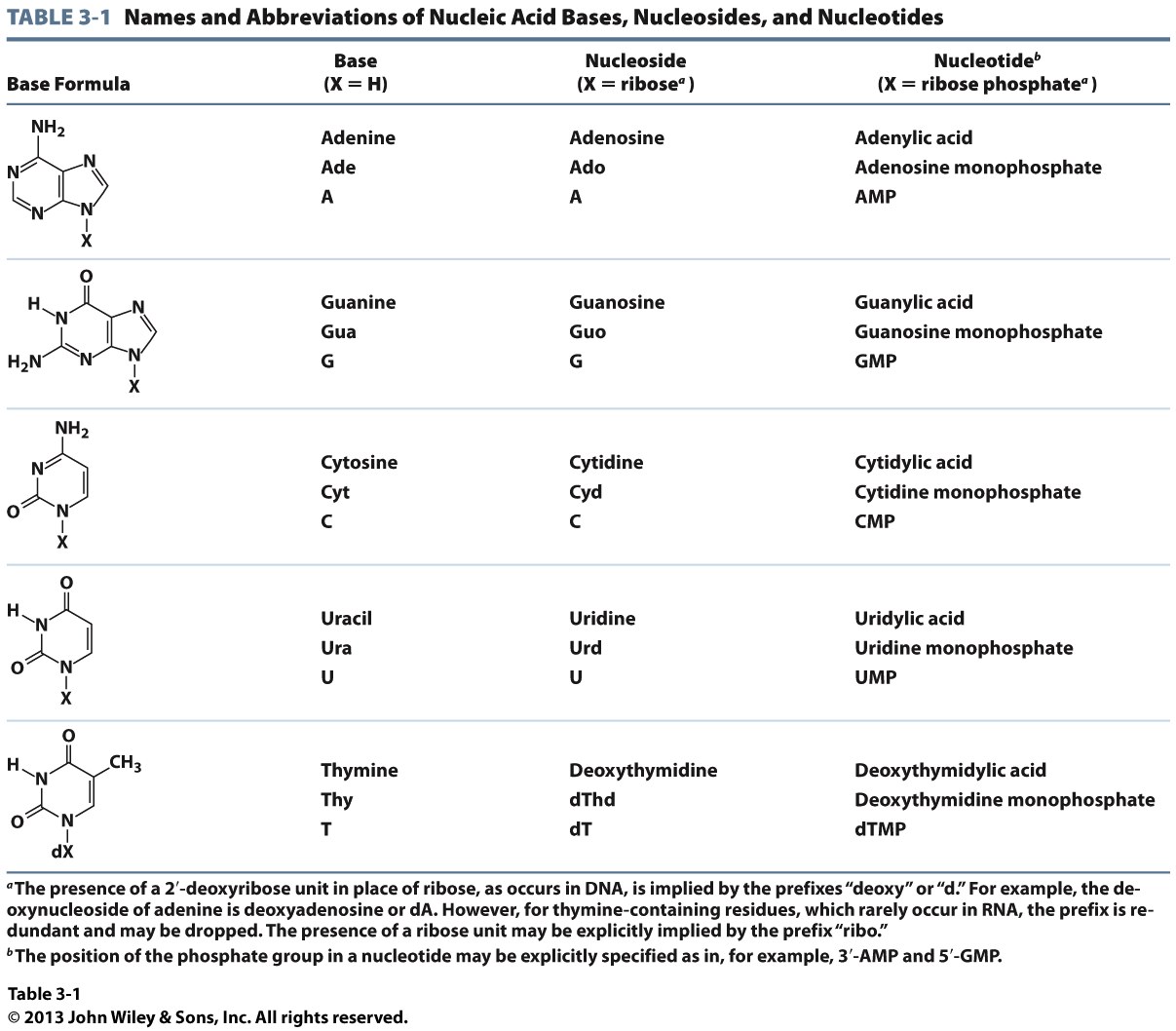 if X = H
if X = deoxyribose
if X = deoxyribose phosphate
Adenine (A)
Deoxyadenosine (dA)
Deoxyadenosine monophosphate (dAMP)
Guanine (G)
Deoxyguanosine (dG)
Deoxyguanosine monophosphate (dGMP)
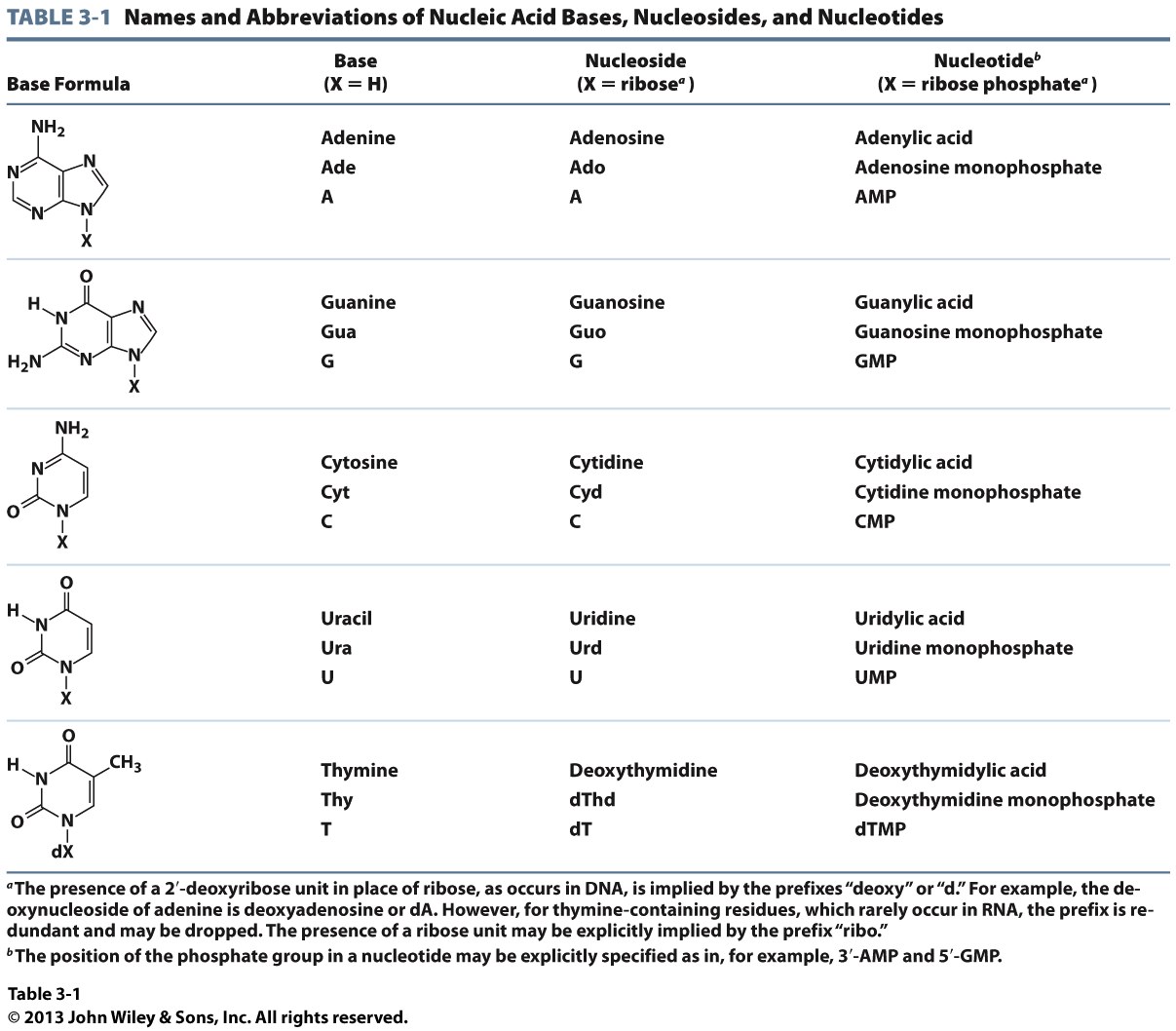 Hypoxanthine (I)
Deoxyinosine (dI)
Deoxyinosine monophosphate (dIMP)
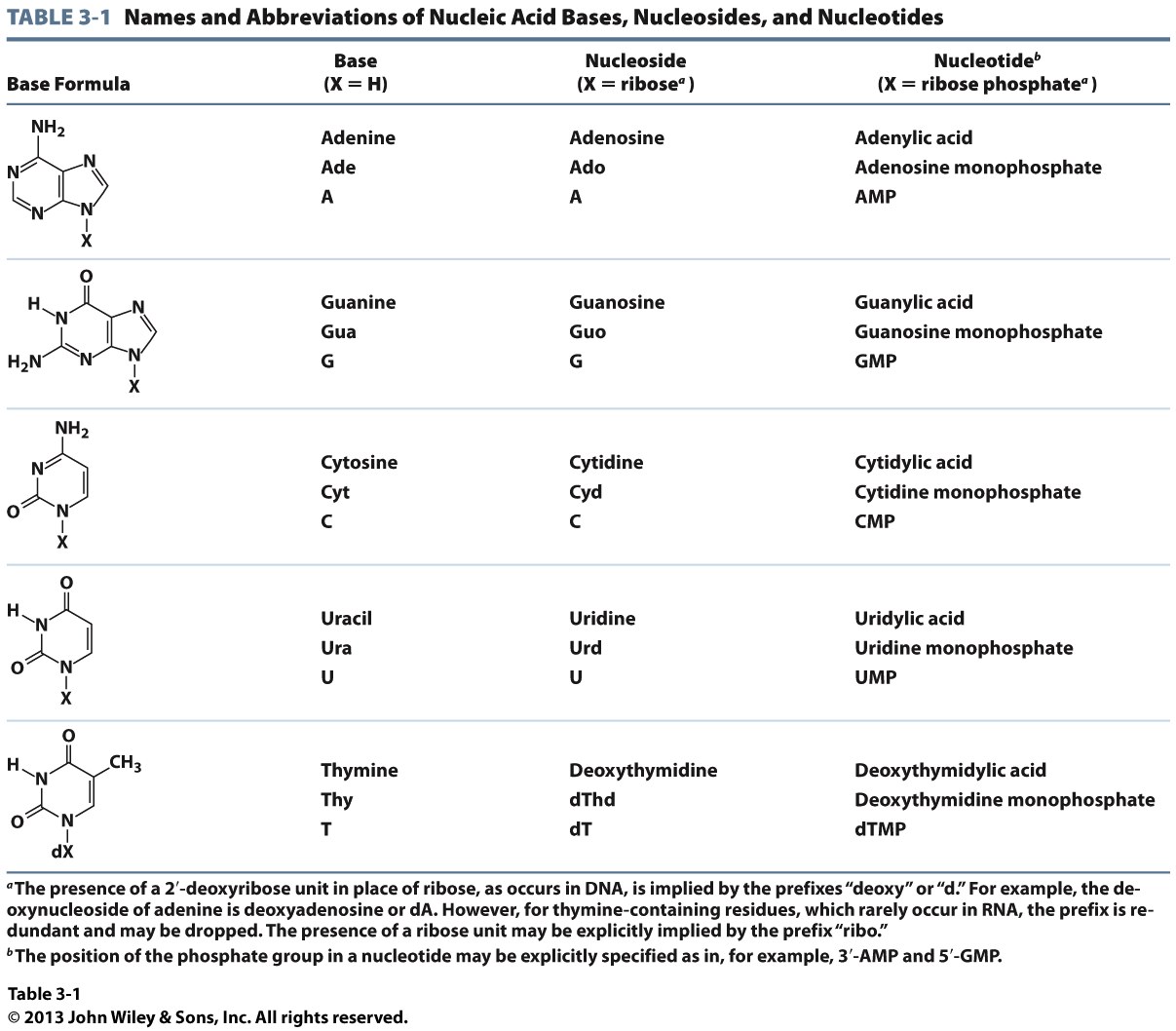 Cytosine (C)
Deoxycytidine (dC)
Deoxycytidine monophosphate (dCMP)
Uracil (U)
Deoxyuridine (dU)
Deoxyuridine monophosphate (dUMP)
Thymine (T)
Deoxythymidine (dT)
Deoxythymidine monophosphate (dTMP)
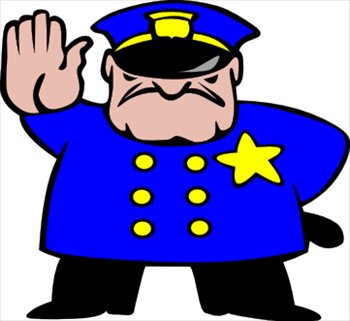 Exercise 4.1a
Identify the purines and pyrimidines commonly found in nucleic acids

Draw the structures of adenine, adenosine, and adenosine monophosphate (AMP)

Describe the chemical differences between a ribonucleoside triphosphate and a deoxyribonucleoside monophosphate
§4.1b Functions
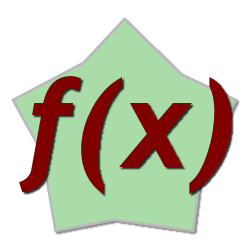 Synopsis 4.1b
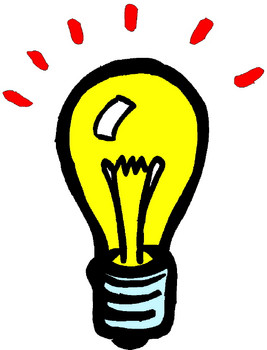 While nucleotides are the building blocks of nucleic acids (RNA and DNA), they also mediate numerous metabolic functions in the form of:

	- Adenosine triphosphate (ATP)
	- Guanosine triphosphate (GTP)
	- Cytidine triphosphate (CTP)
	- Uridine triphosphate (UTP)
	- Uridine diphosphate glucose (UDP-glucose)
	- Nicotinamide adenine dinucleotide (NAD+)
	- Flavin adenine dinucleotide (FAD)
	- Coenzyme A (CoA)
ATP
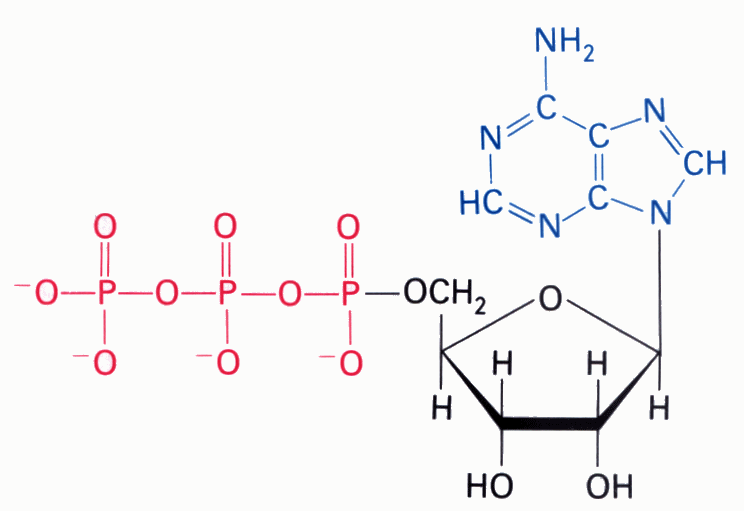 Adenine
Phosphoester
Bond
Phosphoanhydride
Bonds
N-glycosidic
Bond
Ribose
Adenosine triphosphate (ATP)
An high-energy compound that serves as the cell’s primary energy currency (recall §3.6)—involved in driving or mediating virtually all cellular processes!
GTP
Guanine
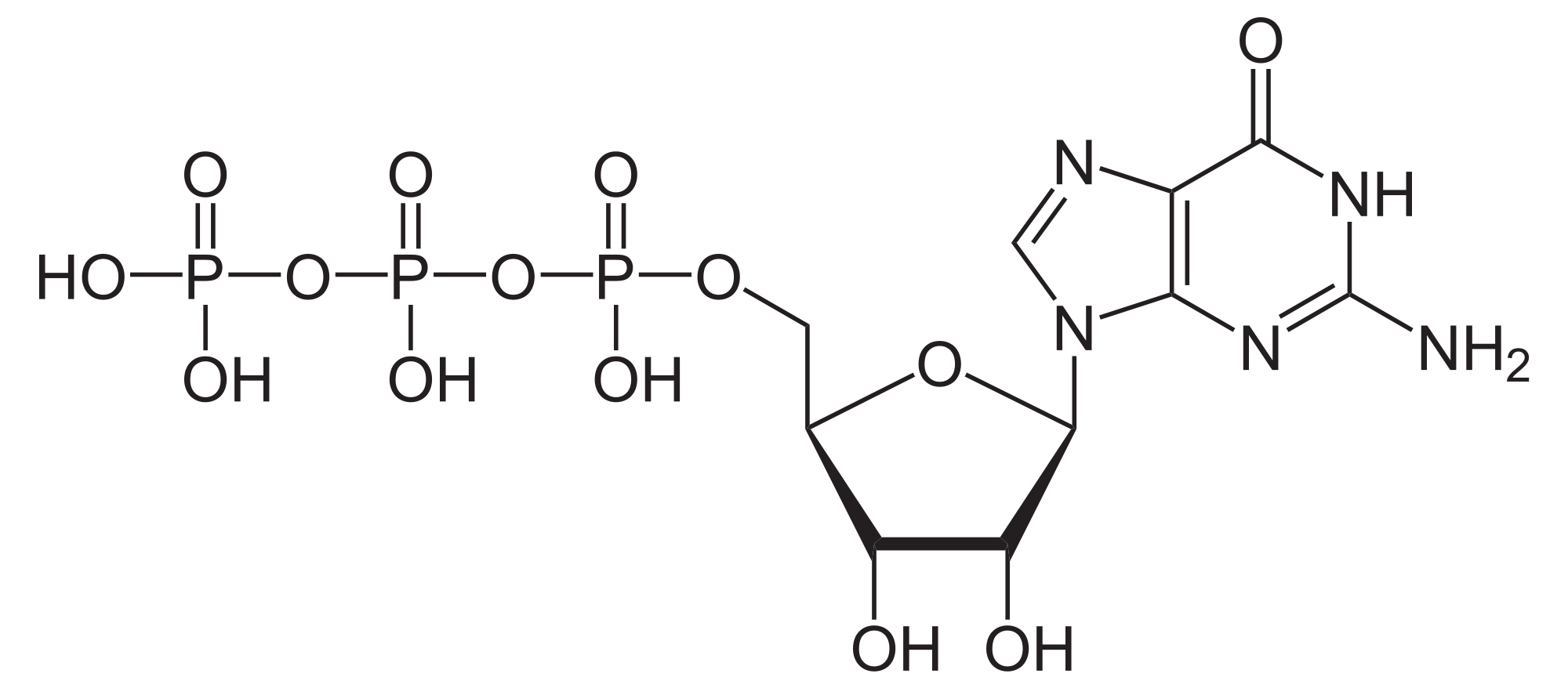 Phosphoester
Bond
Phosphoanhydride
Bonds
N-glycosidic
Bond
Ribose
Guanosine triphosphate (GTP)
An high-energy compound that serves as the source of energy for driving nucleotide synthesis (next section) and protein synthesis  (see §4.5)
CTP
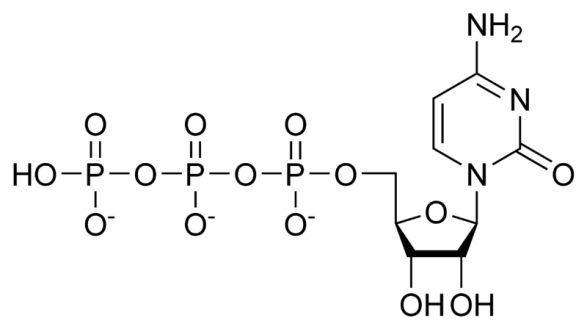 Phosphoester
Bond
Cytosine
Phosphoanhydride
Bonds
N-glycosidic
Bond
Ribose
Cytidine triphosphate (CTP)
An high-energy compound that serves as the source of energy for driving lipid biosynthesis
UTP
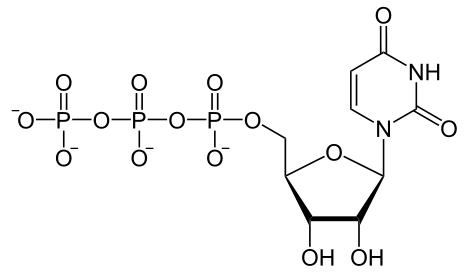 Uracil
Phosphoester
Bond
Phosphoanhydride
Bonds
N-glycosidic
Bond
Ribose
Uridine triphosphate (UTP)
An high-energy compound that serves as the source of energy for driving carbohydrate metabolism—usually aiding the formation of an activated sugar (eg UDP-glucose)
UDP-Glucose
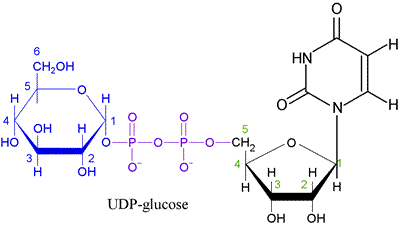 Phosphoanhydride
Bond
Uracil
Phosphoester
Bond
N-glycosidic
Bond
Glucose
Ribose
Uridine diphosphate glucose (UDP-glucose)
An activated molecule that spontaneously donates a glucosyl unit to the growing chain of glycogen (recall §3.2)
NAD+
Nicotinamide
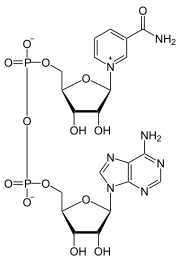 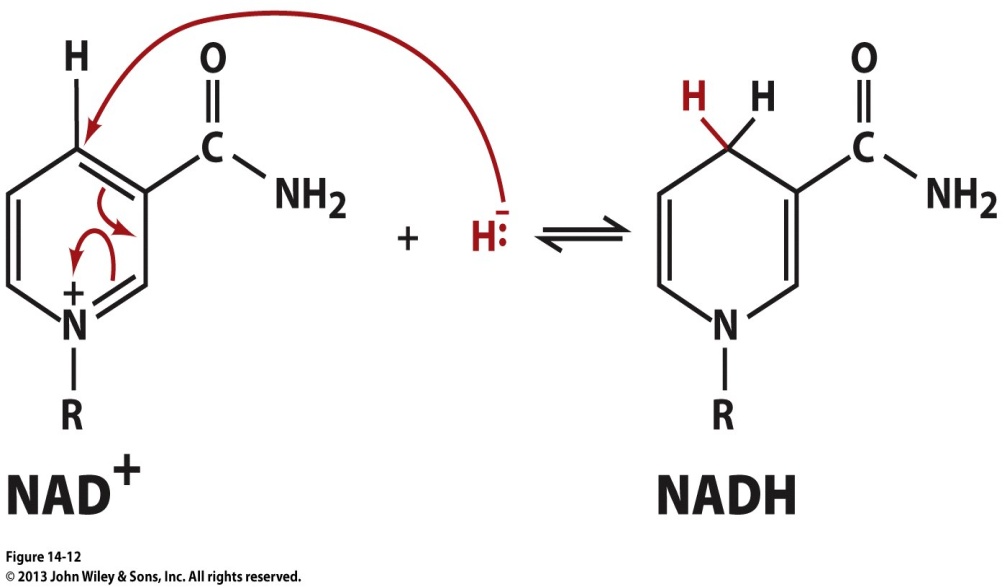 Ribose
Phospho-
anhydride 
bond
Ribose
Adenine
phosphorylated 
in NADP
Nicotinamide adenine dinucleotide (NAD)
A cofactor (usually acting as a cosubstrate) involved in redox reactions as an electron carrier (recall §3.1, §3.3 and §3.5)
FAD
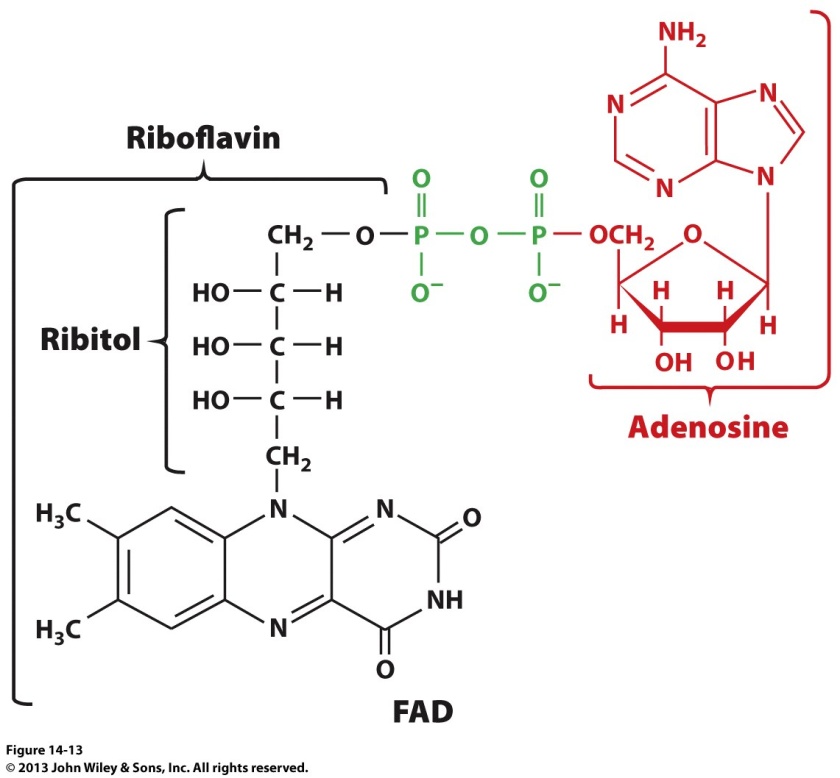 Phosphoanhydride bond
AMP
Ribose
Flavin
Ribitol is the reduced form of ribose—cf aldose vs alditol (§1.1)
Flavin adenine dinucleotide (FAD)
A cofactor (usually acting as a prosthetic group) involved in redox reactions as an electron carrier (recall §3.1, §3.3 and §3.5)
CoA
Phosphoanhydride
Bond
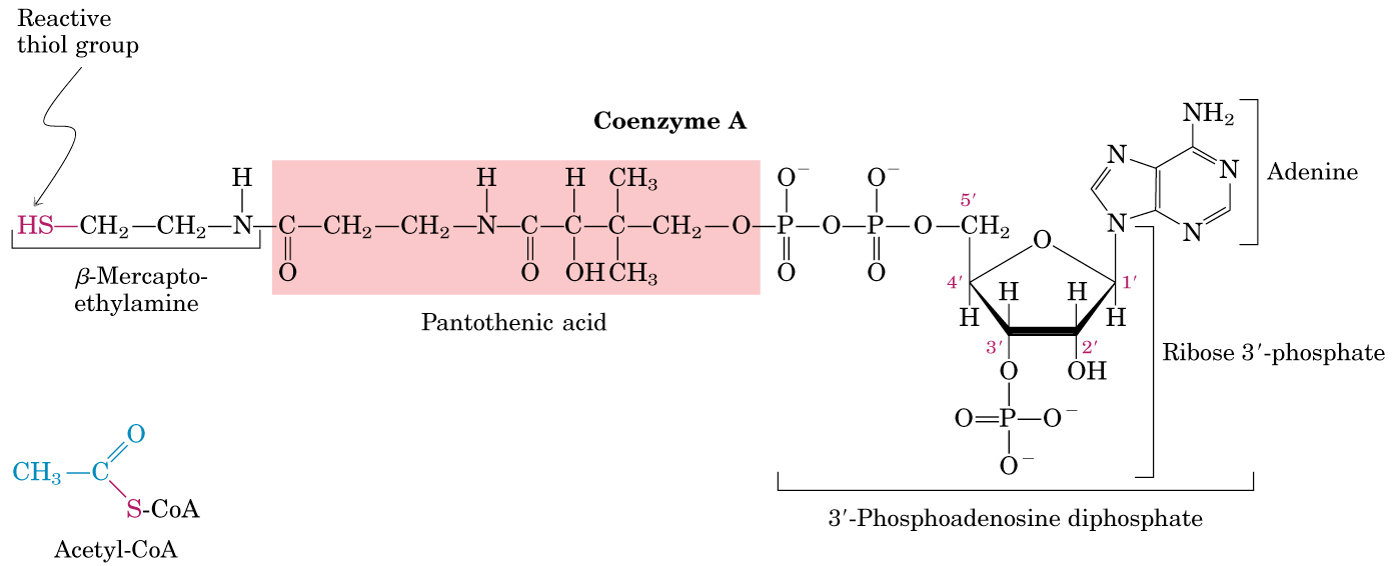 Phosphoester
Bond
Coenzyme A (CoA)
A cofactor (usually acting as a cosubstrate) involved in the synthesis and oxidation of fatty acids as well as oxidation of glycolytic end product pyruvate (recall §3.1, §3.3 and §3.5)
Exercise 4.1b
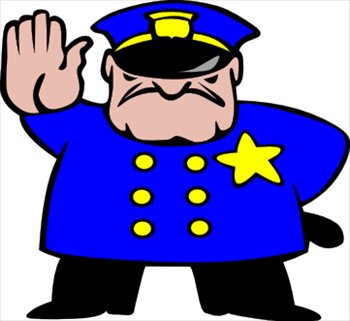 Identify individual chemical moieties found in nucleotides

Identify bonds that link together various chemical moieties in nucleotides

Describe the roles of nucleotides in mediating metabolic reactions
§4.1c Biosynthesis
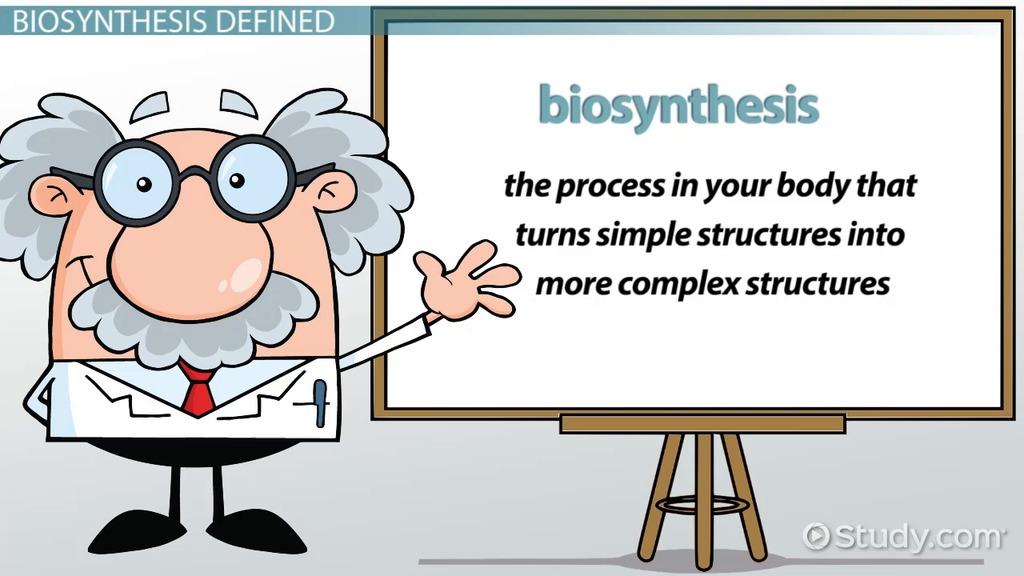 Synopsis 4.1c
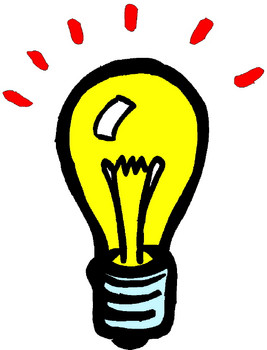 Given their numerous structural (eg as building blocks in the assembly of DNA and RNA) and functional (eg in mediating metabolic pathways) roles, basic understanding of how nucleotides are synthesized within the cell is warranted

Nucleotides are biosynthesized from simple metabolites such as amino acids, bicarbonate (HCO3-), and ribose-5-phosphate (R5P) with ATP hydrolysis providing the free energy needed to drive anabolic reactions 

Prior to nucleotide biosynthesis, ribose-5-phosphate (R5P)—or 5-phosphoribose—is activated with ATP to generate 5-phosphoribosyl--pyrophosphate (PRPP)  

R5P results from the oxidation of glucose via a metabolic cascade called the “Pentose Phosphate Pathway”
Pentose Phosphate Pathway (Partial)
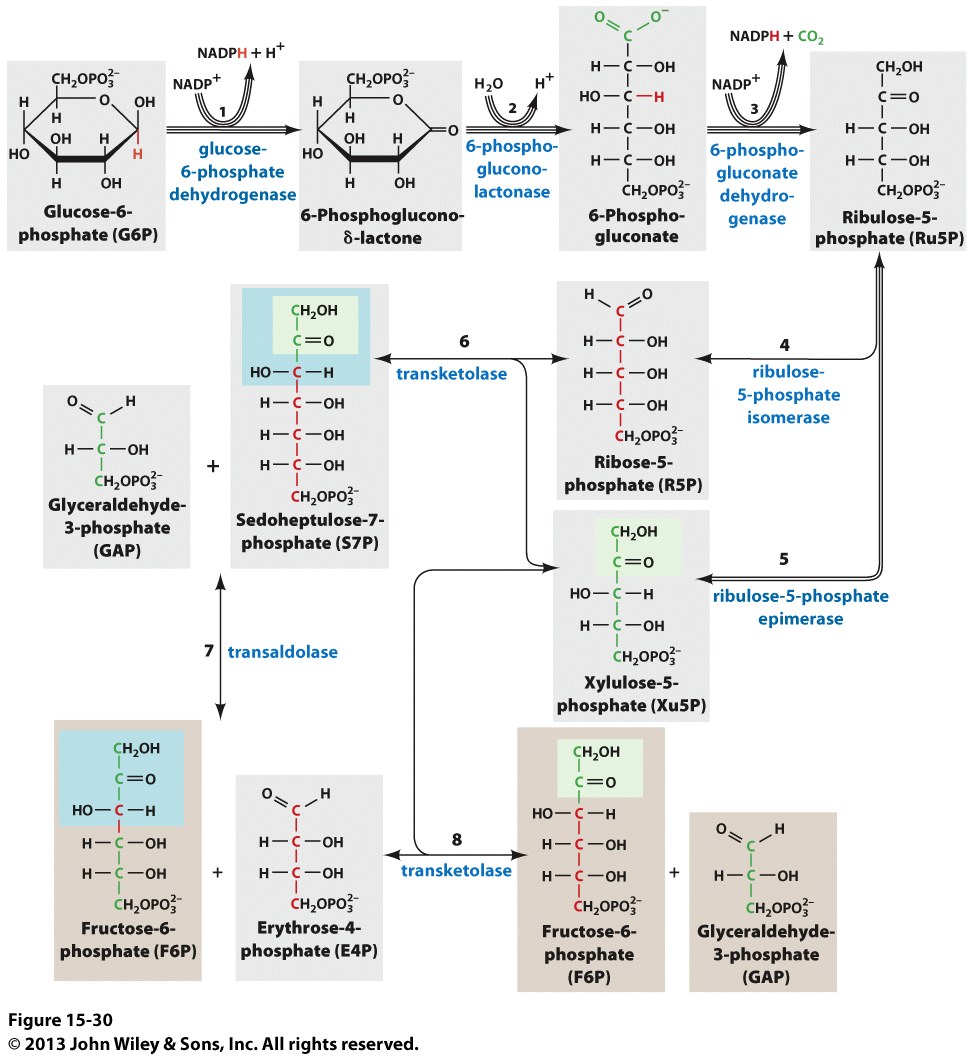 ADP
Hexokinase
(Glycolysis)
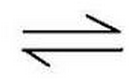 ATP
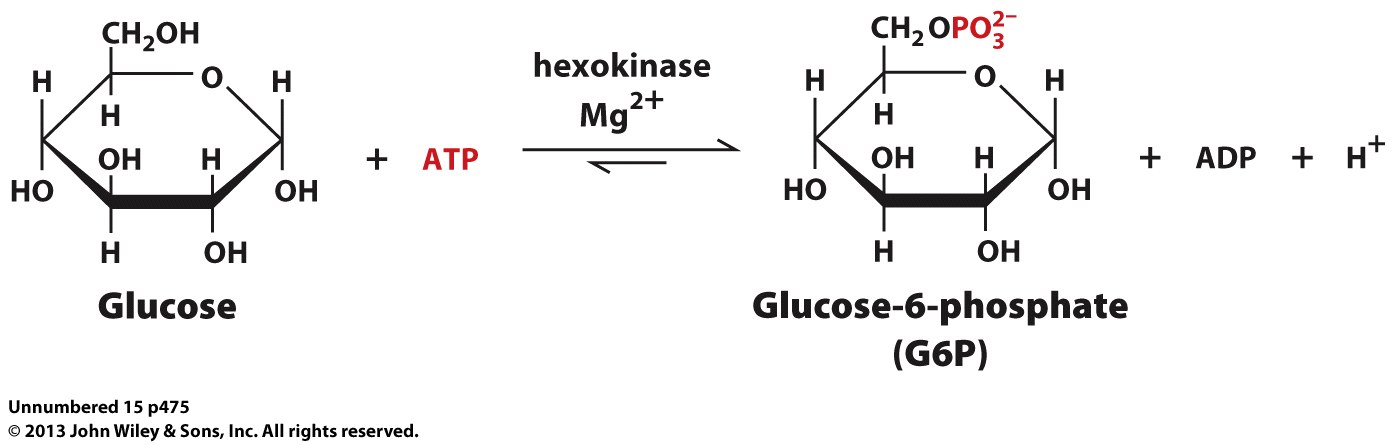 Oxidation of glucose via the pentose phosphate pathway results in the production of ribose-5-phosphate (R5P)—the precursor for the synthesis of nucleotides
Purine Biosynthesis
Purine nucleotide biosynthesis largely occurs in the cytosol 

Upon synthesis in the cytosol, purine nucleotides freely diffuse through the nuclear pores into the nucleus—the site of nucleic acid biosynthesis  

In purine ribonucleotides, the purine base hypoxanthine is constructed in situ (“on site”) on ribose-5-phosphate (R5P) backbone to generate inosine monophosphate (IMP)—which is then converted to adenosine monophosphate (AMP) and guanosine monophosphate (GMP) 

Purine deoxynucleotides—dATP and dGTP—are generated from their corresponding ribonucleoside diphosphates by the reduction of the 2’-OH group of ribose by ribonucleotide reductase
IMP Synthesis: R5PIMP
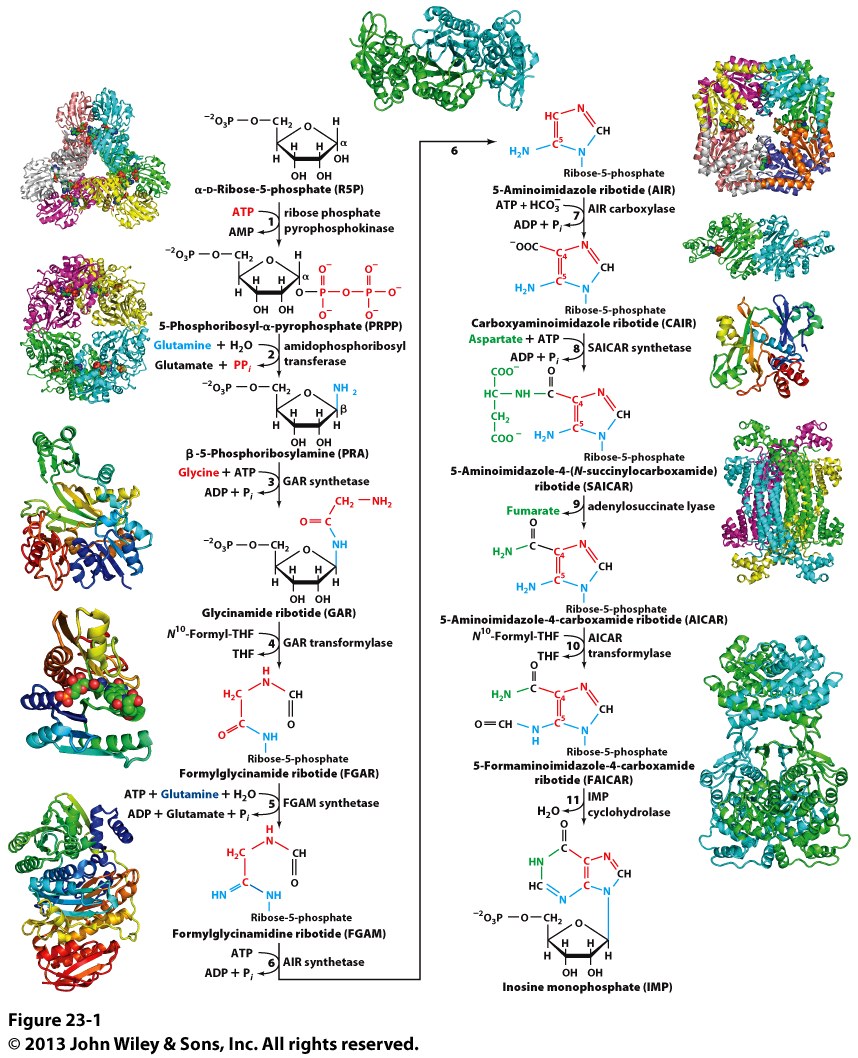 Ribose-5-phosphate (R5P)—or 5-phosphoribose—is initially activated with ATP to generate 5-phosphoribosyl--pyrophosphate (PRPP)

PRPP then releases its pyrophosphate moiety to provide an R5P backbone for the construction in situ of the purine base hypoxanthine to generate inosine monophosphate (IMP)

Generation of IMP from PRPP requires a total of 10 reactions employing additional metabolites such as glutamine (cyan), glycine (red), and aspartate (green)—as well as HCO3- and ATP

IMP can then be converted to other purine nucleotides such as adenosine monophosphate (AMP) and guanosine monophosphate (GMP)
glutamine
glycine
10 reactions
aspartate
glutamate
fumarate
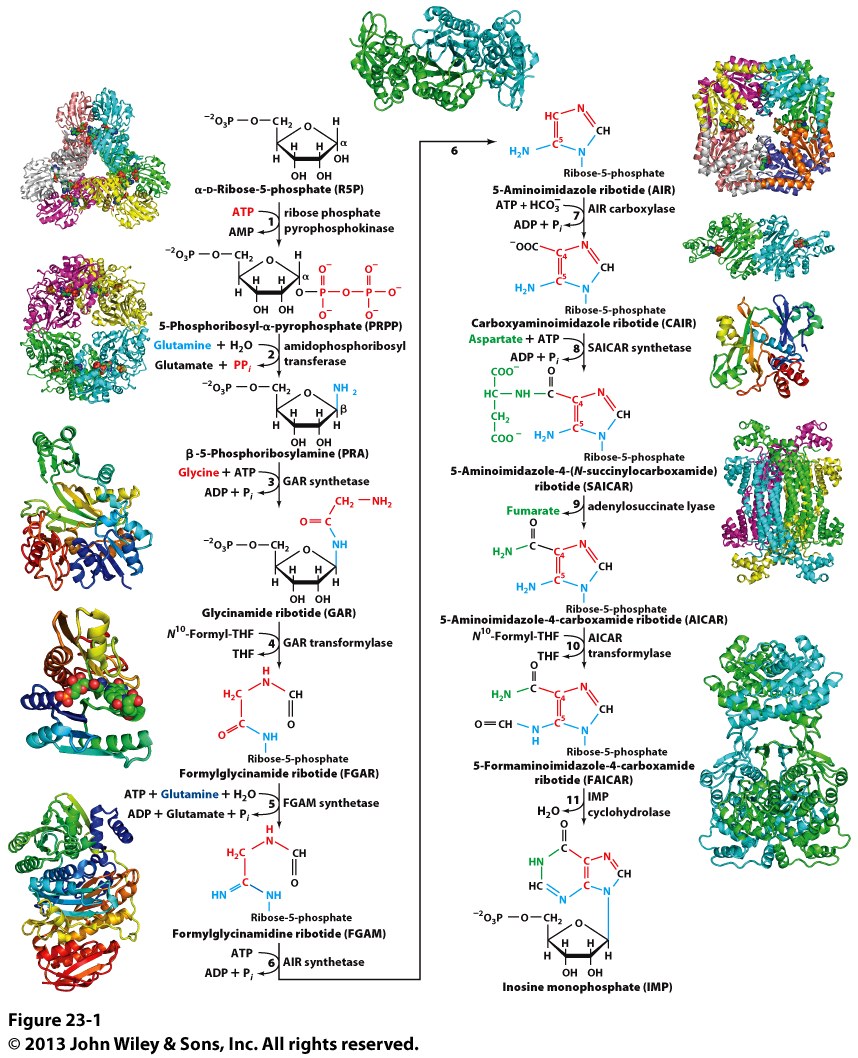 (d)ATP Synthesis: [1/2] IMP  AMP
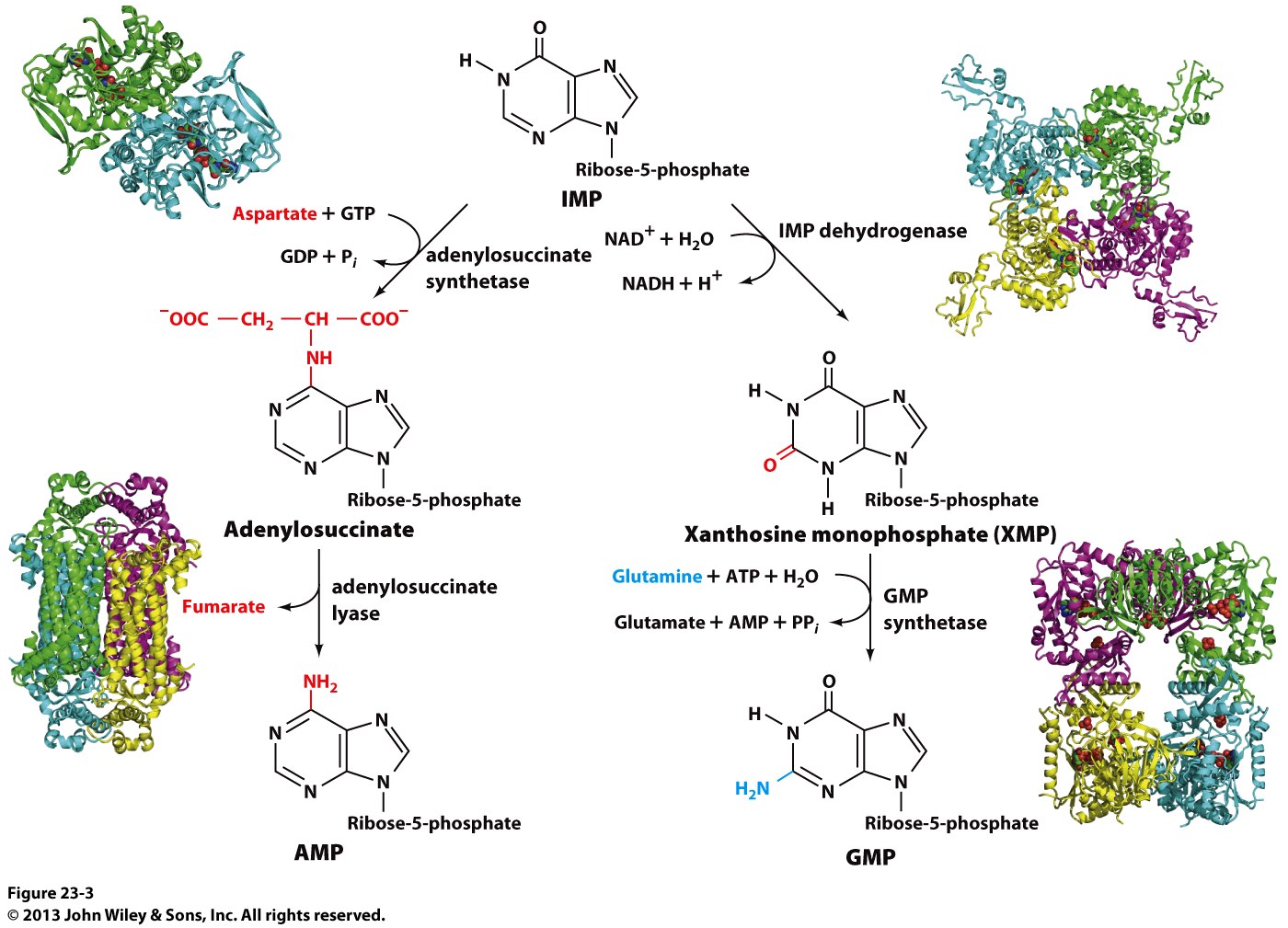 6
Hypoxanthine (the base of IMP) only differs from adenine (the base of AMP) in having a 6-keto group in lieu of 6-amino group

Thus, the conversion of IMP to AMP 
merely involves transamination of 6-keto group in IMP to 6-amino group in AMP 
via a two-step reaction

In the first step, aspartate donates an amino group to hypoxanthine of IMP in a  reaction powered by GTP hydrolysis

In the subsequent step, the adenylosuccinate intermediate splits up into AMP, releasing fumarate as a by-product

How is AMP converted to corresponding (d)ATP for subsequent incorporation into nucleic acids?!
6
(d)ATP Synthesis: [2/2] AMP  (d)ATP
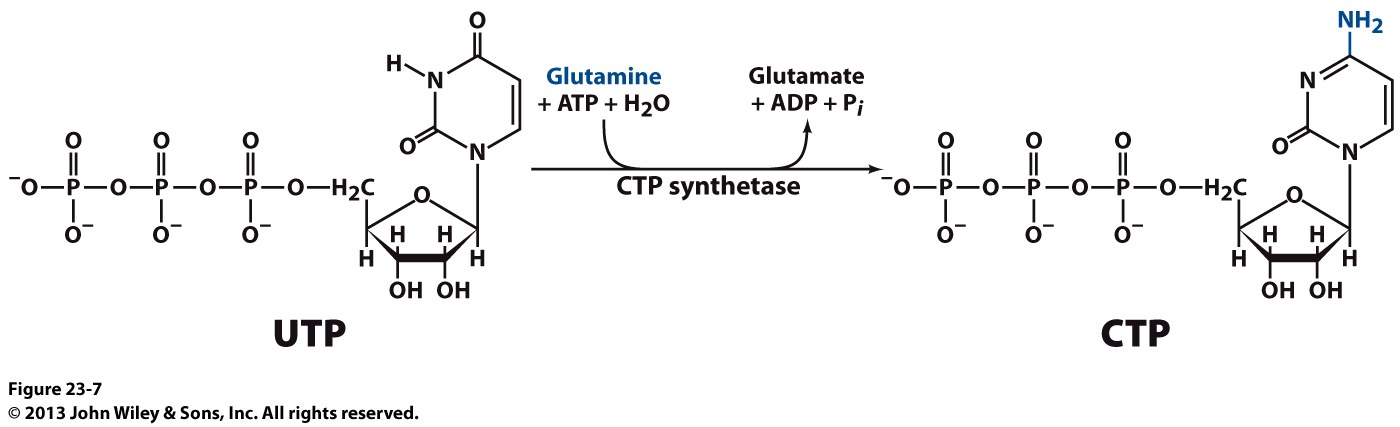 AMP can be phosphorylated to ADP by adenylate kinase:







ADP can then be reduced to its deoxy-counterpart by ribonucleotide reductase—a reductase that does not discriminate between bases of ribonucleoside diphosphates (eg ADP, GDP, CDP and UDP):	 






(d)ADP is finally converted to (d)ATP by a nucleoside diphosphate kinase (NDK)—a kinase that does not discriminate between bases and/or sugars of ribonucleotides and deoxyribonucleotides:
Adenine
Adenine
Adenine
Adenine
Adenine
Adenine
ADP
ATP
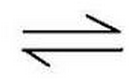 AMP
ADP
OH
OH
OH
(O)H
H
(O)H
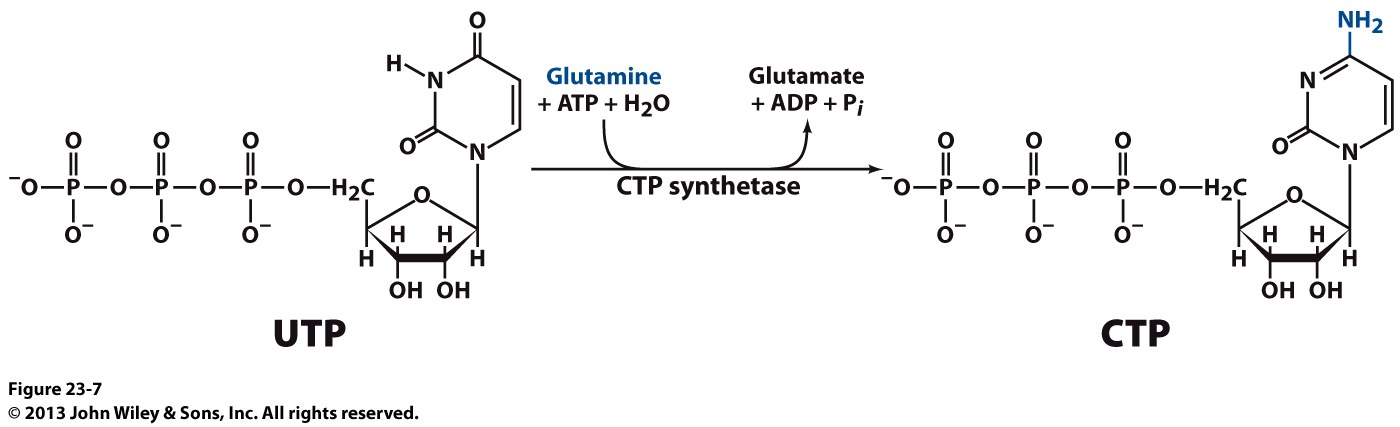 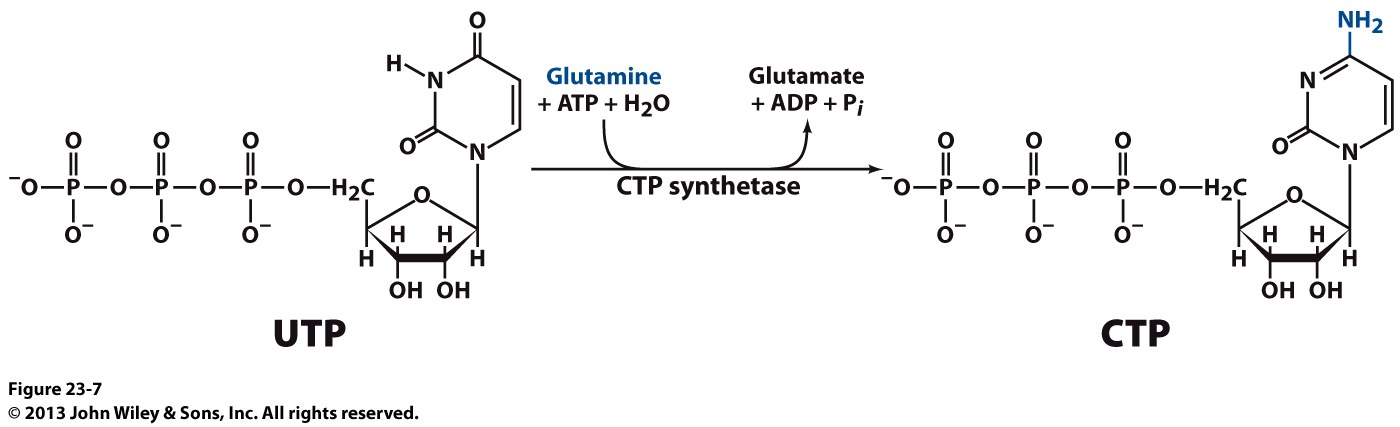 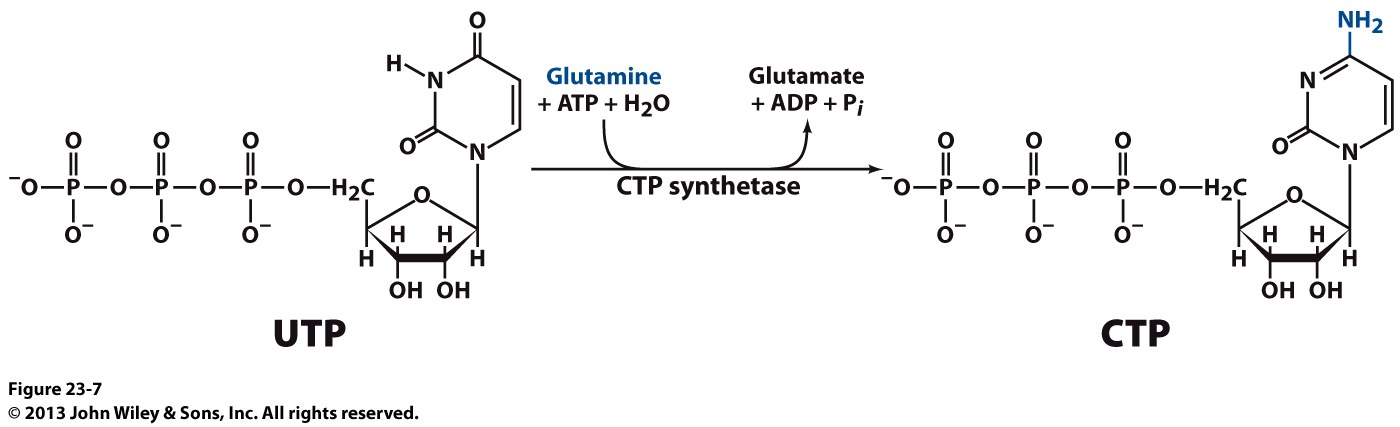 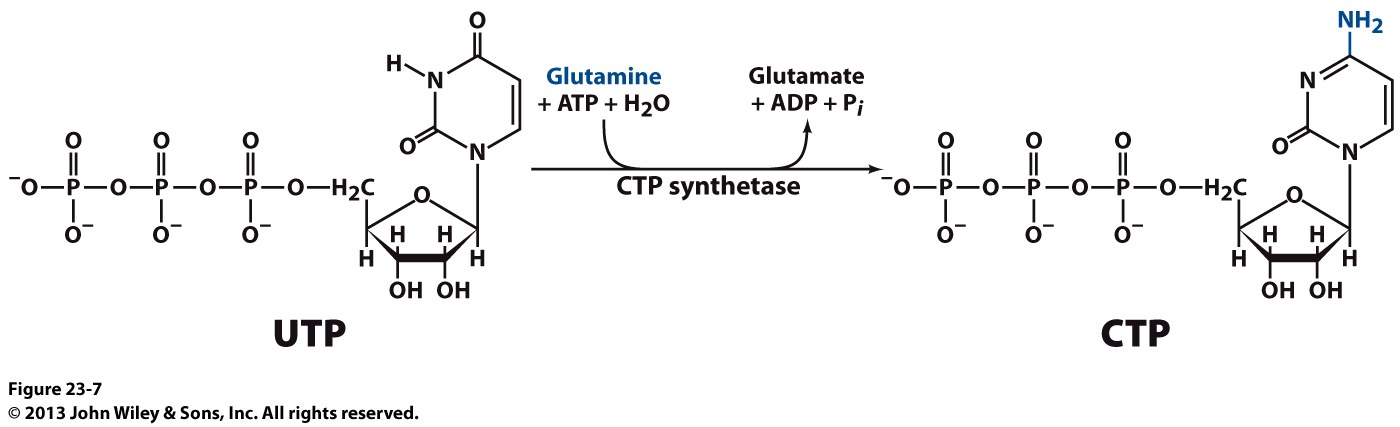 _
_
_
_
Reduction
ADP
dADP
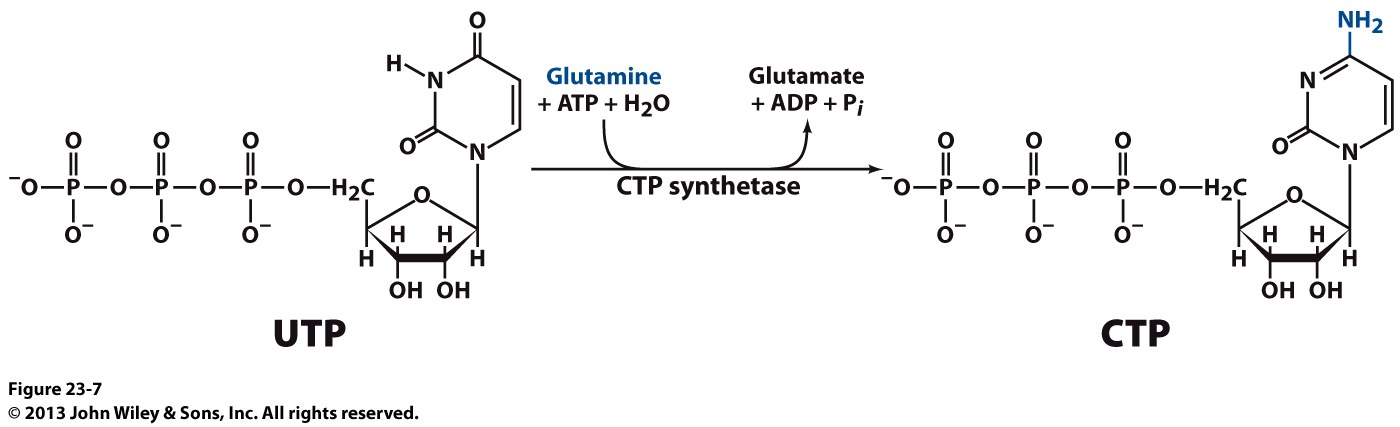 NDP
NTP
_
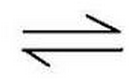 (d)ADP
(d)ATP
(d)GTP Synthesis: [1/2] IMP  GMP
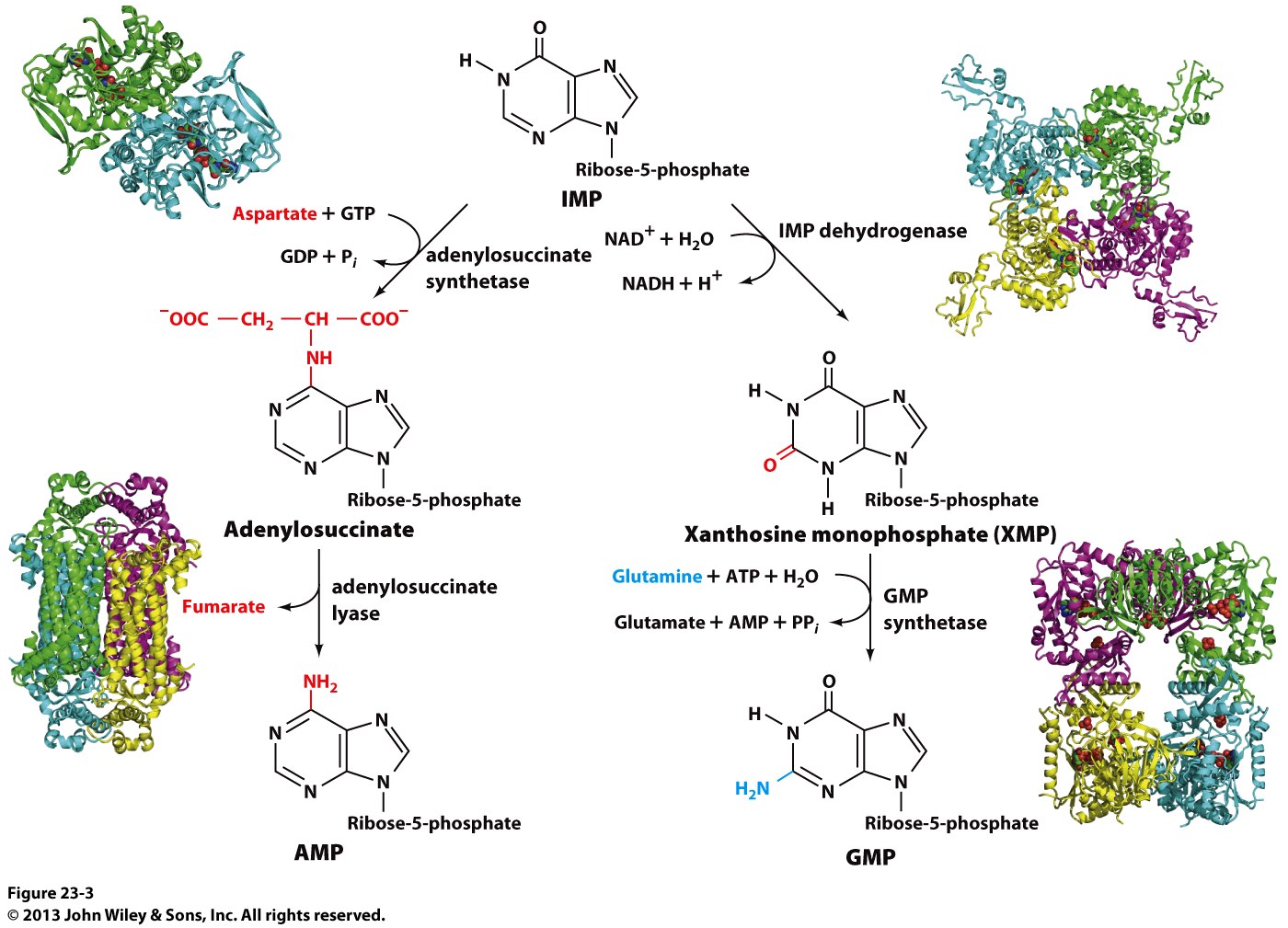 6
2
H
Guanine (the base of GMP) only differs 
from hypoxanthine (the base of IMP) in having a 2-amino group in place of an 2-H

Thus, the conversion of IMP to GMP merely involves transamination of hypoxanthine @ C2—a two-step process

In the first step, IMP is oxidized to xanthosine monophosphate (XMP) harboring a keto group @ C2

In the subsequent step, XMP is transaminated @ C2 via the transfer of the -amino group of glutamine—in a reaction powered by ATP hydrolysis—to generate GMP

How is GMP converted to corresponding (d)GTP for subsequent incorporation into nucleic acids?!
6
2
(d)GTP Synthesis: [2/2] GMP  (d)GTP
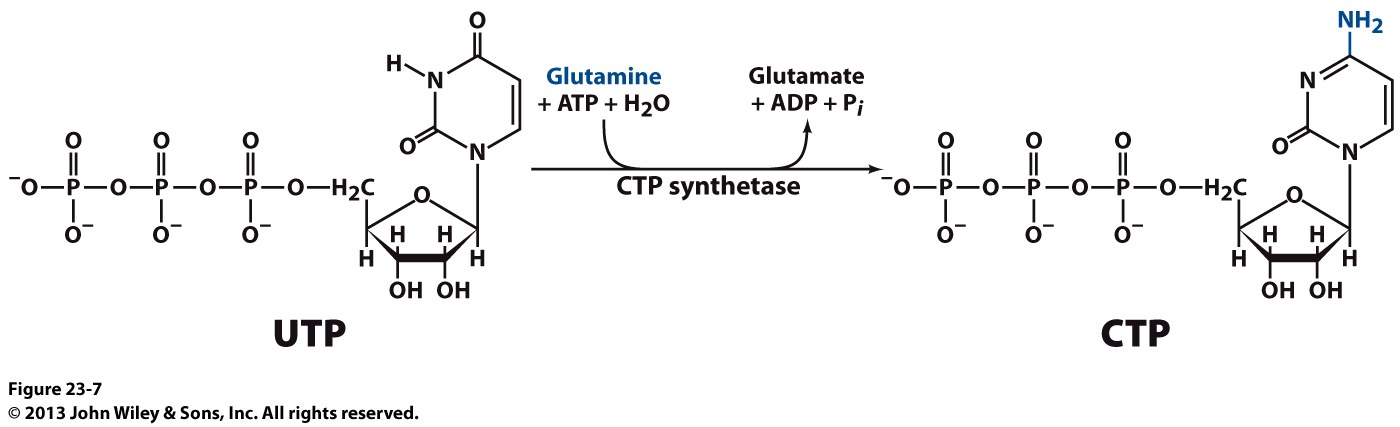 GMP can be phosphorylated to GDP by guanylate kinase:







GDP can then be reduced to its deoxy-counterpart by ribonucleotide reductase—a reductase that does not discriminate between bases of ribonucleoside diphosphates (eg ADP, GDP, CDP and UDP):	 





(d)GDP is finally converted to (d)GTP by a nucleoside diphosphate kinase (NDK)—a kinase that does not discriminate between bases and/or sugars of ribonucleotides and deoxyribonucleotides:
Guanine
Guanine
Guanine
Guanine
Guanine
Guanine
ADP
ATP
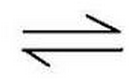 GMP
GDP
OH
OH
OH
(O)H
H
(O)H
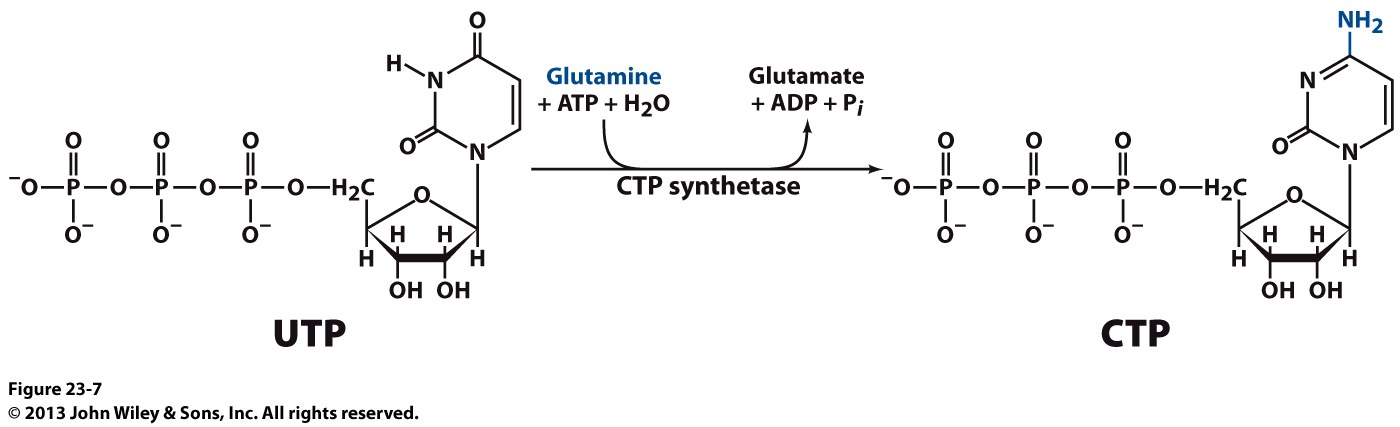 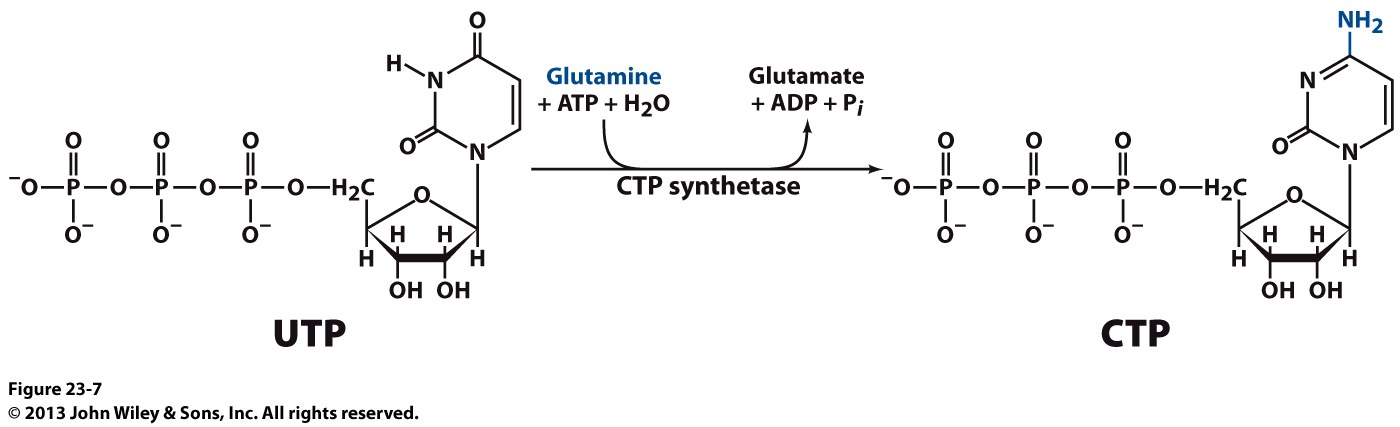 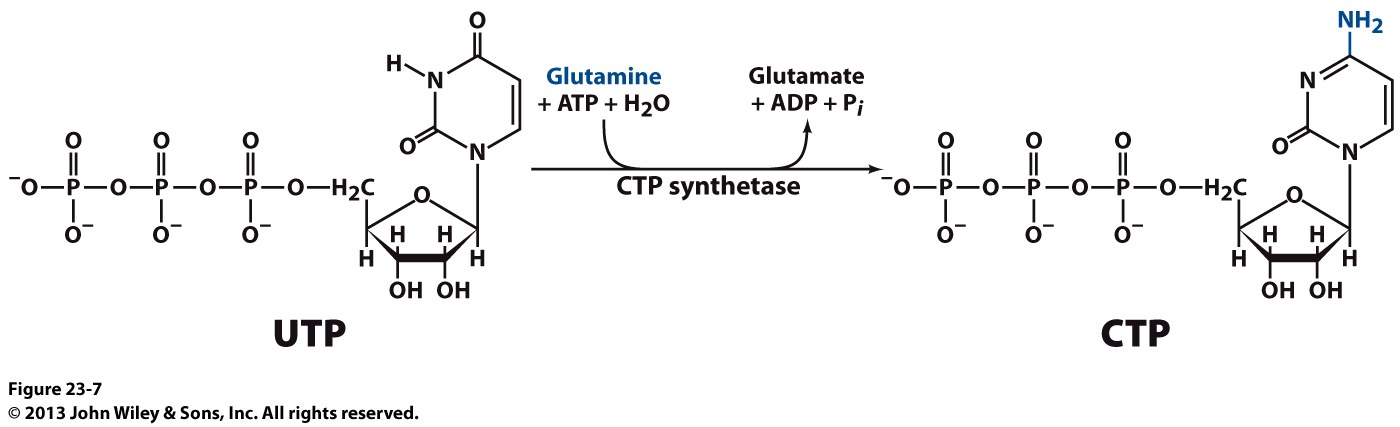 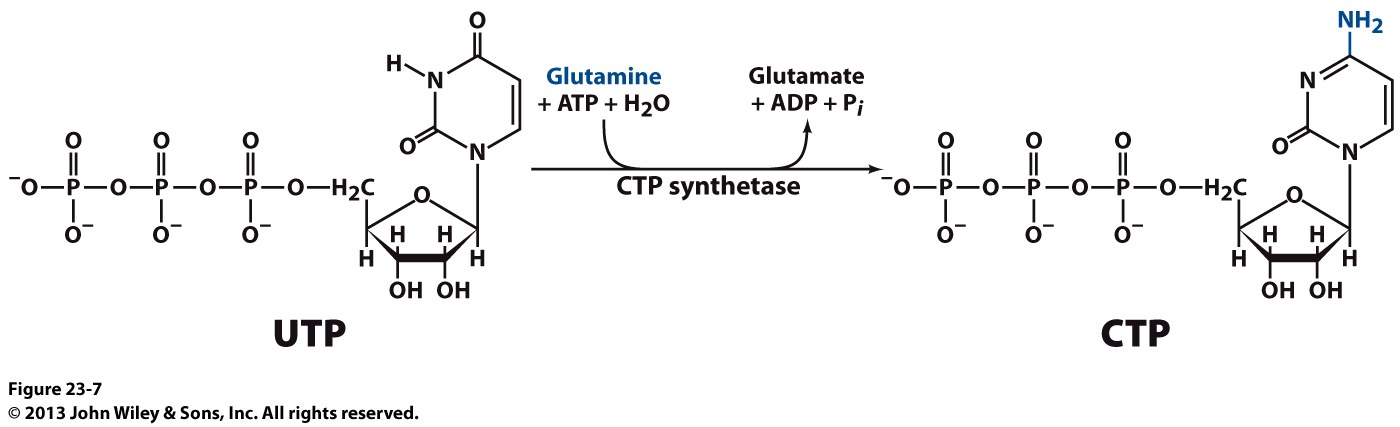 _
_
_
_
Reduction
GDP
dGDP
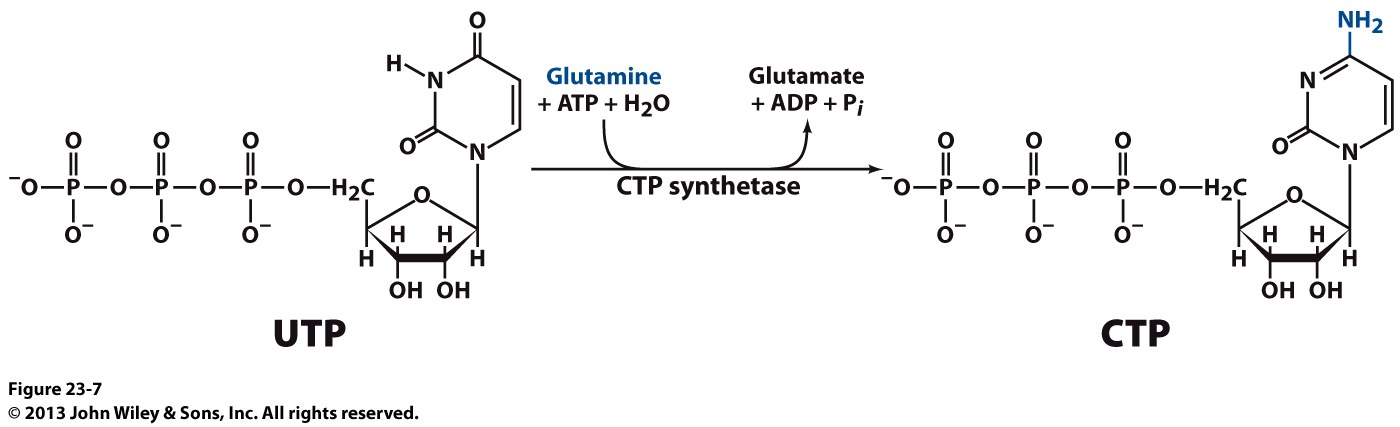 NDP
NTP
_
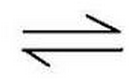 (d)GDP
(d)GTP
Pyrimidine Biosynthesis
Pyrimidine nucleotide biosynthesis also occurs in the cytosol except for dihydroorotate dehydrogenase being tethered on the outer face of inner mitochondrial membrane (IMM)

Upon synthesis in the cytosol, pyrimidine nucleotides freely diffuse through the nuclear pores into the nucleus—the site of nucleic acid biosynthesis   

In pyrimidine ribonucleotides, the pyrimidine base orotate (4-carboxyuracil) is first assembled alone and then coupled to ribose-5-phosphate (R5P) moiety to generate uridine monophosphate (UMP)—which is then transaminated to cytidine triphosphate (CTP)

Pyrimidine deoxynucleotides—dUTP and dCTP—are generated from their corresponding ribonucleoside diphosphates by the reduction of the 2’-OH group of ribose by ribonucleotide reductase 

Deoxythymidine triphosphate (dTTP) is generated via methylation of dUMP @ C5—thymine can be thought of as “5-methyluracil”!
(d)UTP Synthesis: [1/2] R5PUMP
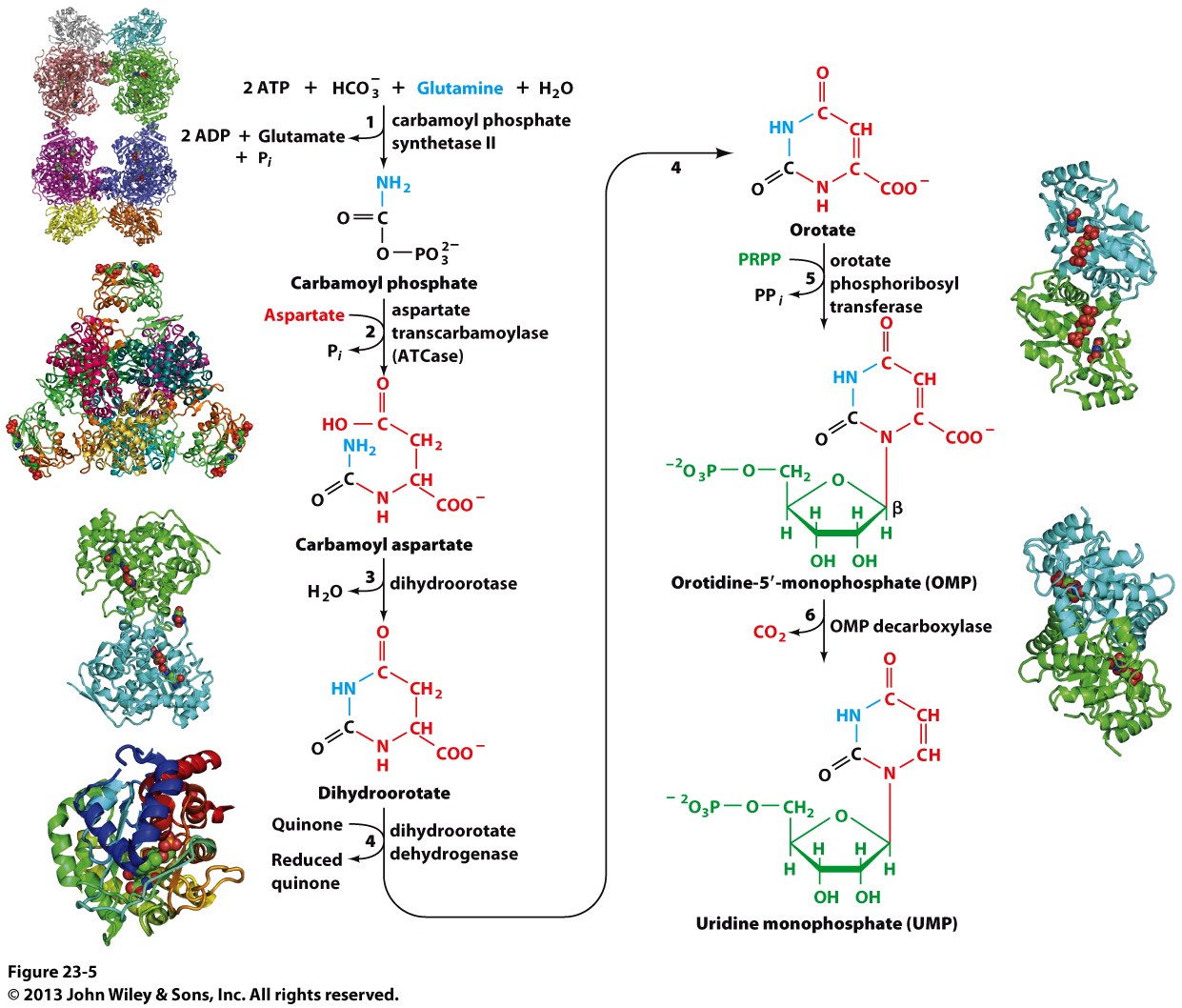 Unlike purine nucleotides, the pyrimidine ring orotate is first constructed alone from metabolites such as bicarbonate (black), glutamine (cyan) , and aspartate (red) 

Assembly of orotate involves a total of four reactions with ATP hydrolysis serving as a source of energy

Once assembled, the orotate ring is coupled to 5-phosphoribosyl--pyrophosphate (PRPP) to generate orotidine monophosphate (OMP)

Finally, the orotate base of OMP is decarboxylated to generate uridine monophosphate (UMP)

How is UMP converted to corresponding (d)UTP for subsequent incorporation into nucleic acids?!
(d)UTP Synthesis: [2/2] UMP  (d)UTP
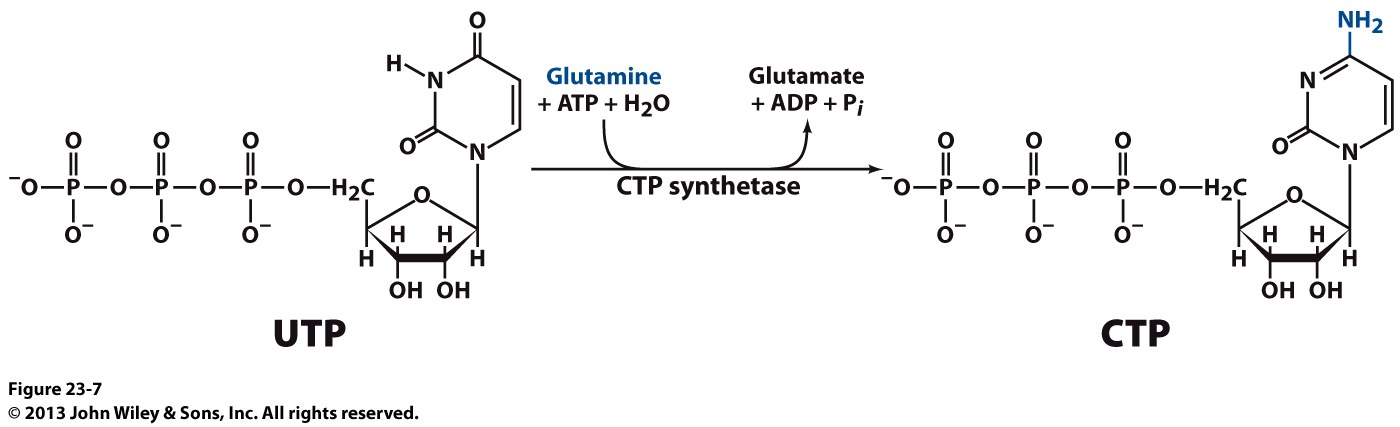 UMP can be phosphorylated to UDP by uridylate kinase:







UDP can then be reduced to its deoxy-counterpart by ribonucleotide reductase—a reductase that does not discriminate between bases of ribonucleoside diphosphates (eg ADP, GDP, CDP and UDP):	 





(d)UDP is finally converted to (d)UTP by a nucleoside diphosphate kinase (NDK)—a kinase that does not discriminate between bases and/or sugars of ribonucleotides and deoxyribonucleotides:
Uracil
Uracil
Uracil
Uracil
Uracil
Uracil
ADP
ATP
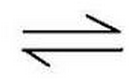 UMP
UDP
OH
OH
OH
(O)H
H
(O)H
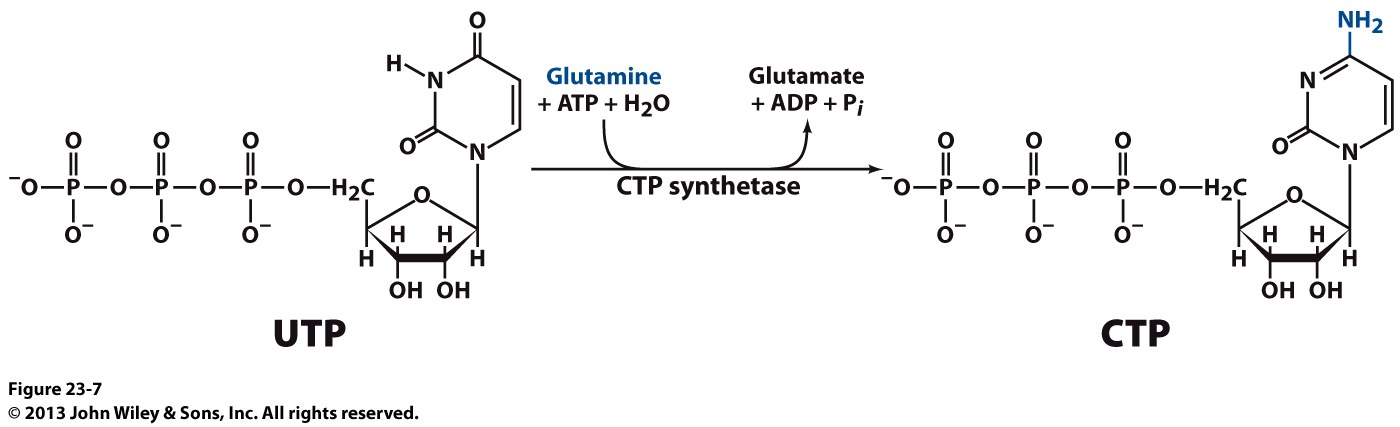 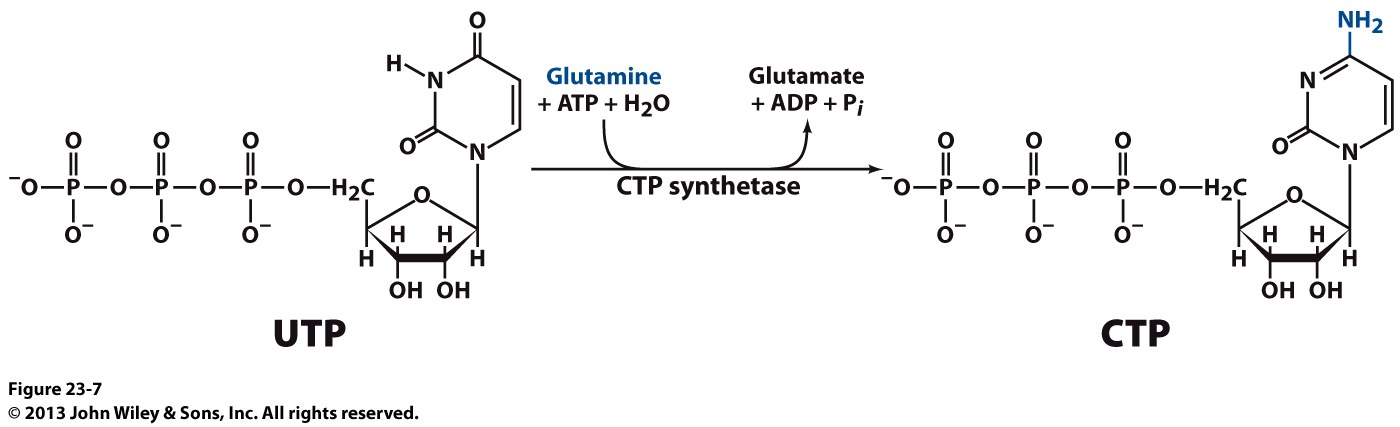 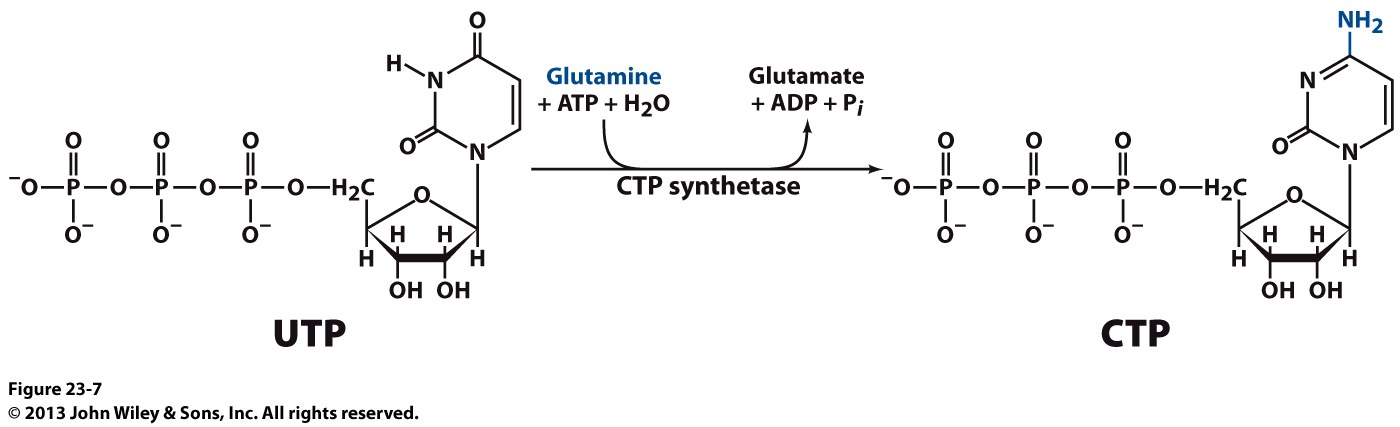 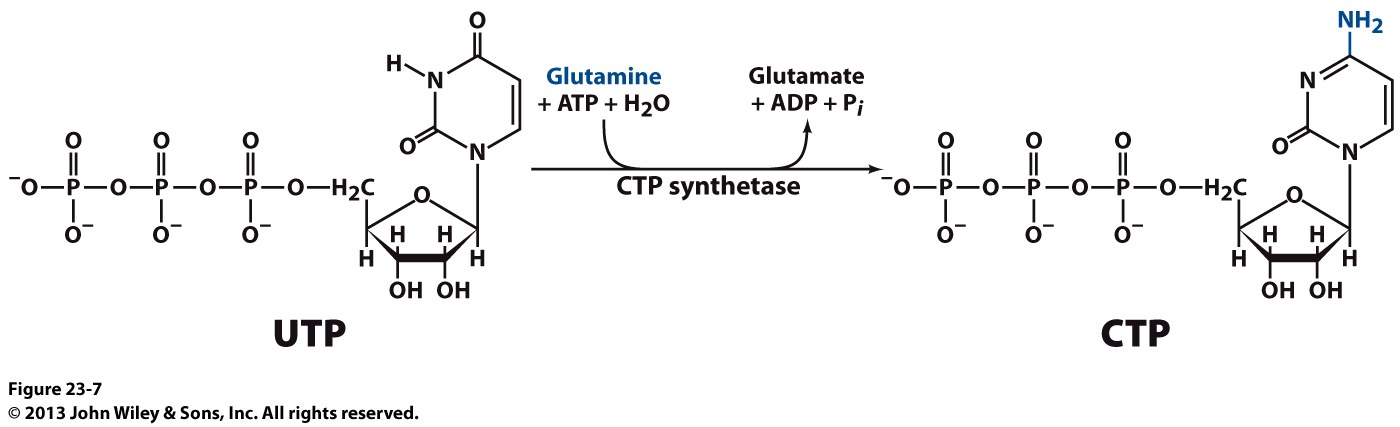 _
_
_
_
Reduction
UDP
dUDP
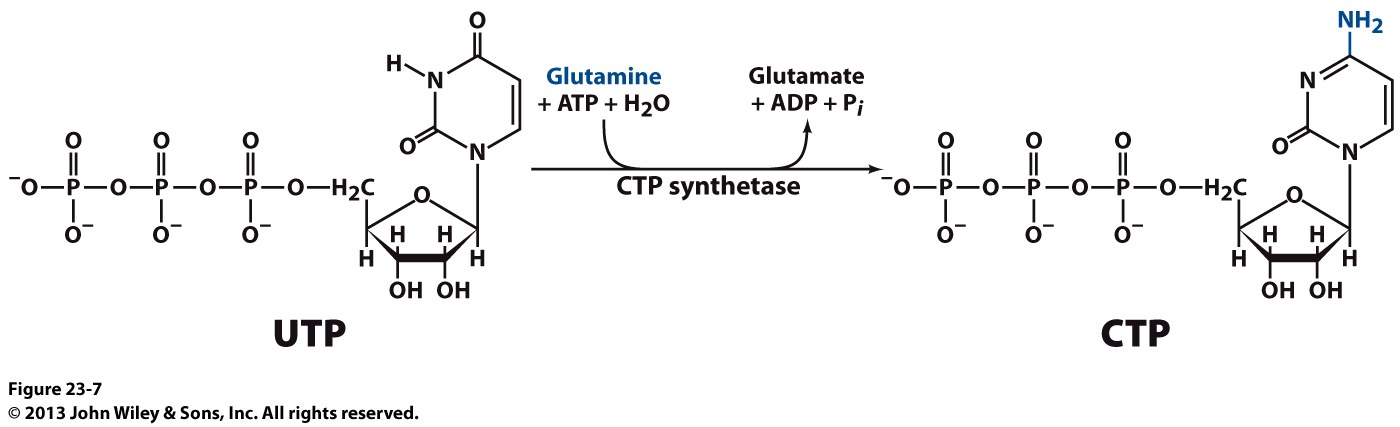 NDP
NTP
_
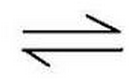 (d)UDP
(d)UTP
(d)CTP Synthesis: [1/2] UTP  CTP
Unlike ATP/GTP/UTP—which are generated via phosphorylation of their corresponding nucleoside monophosphates—CTP is formed by direct transamination of UTP @ C6 by CTP synthetase: 
















In the above reaction, glutamine serves as the amino donor

How then is CTP converted to its deoxy-counterpart dCTP?
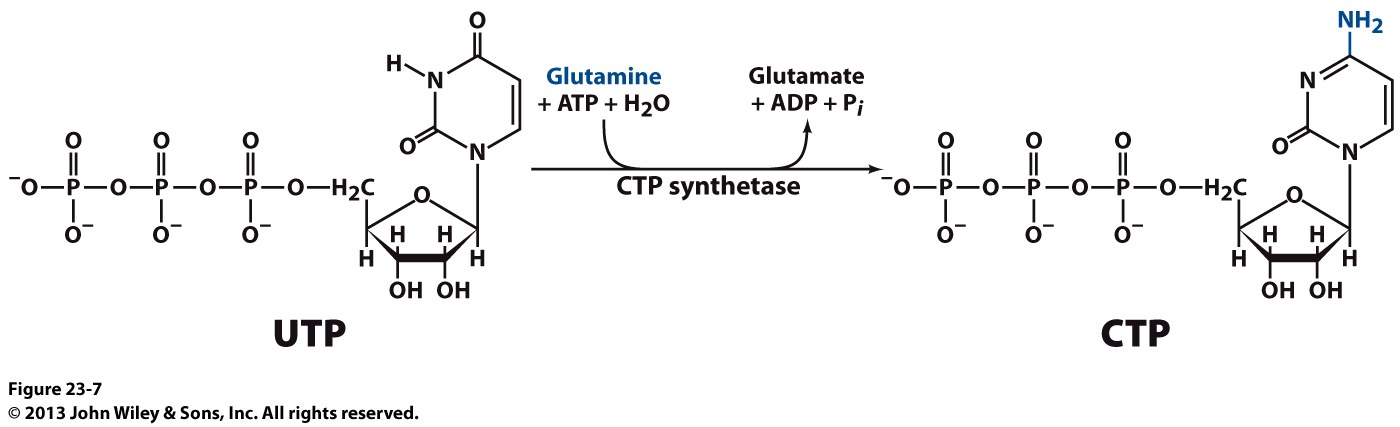 6
6
(d)CTP Synthesis: [2/2] CTP  dCTP
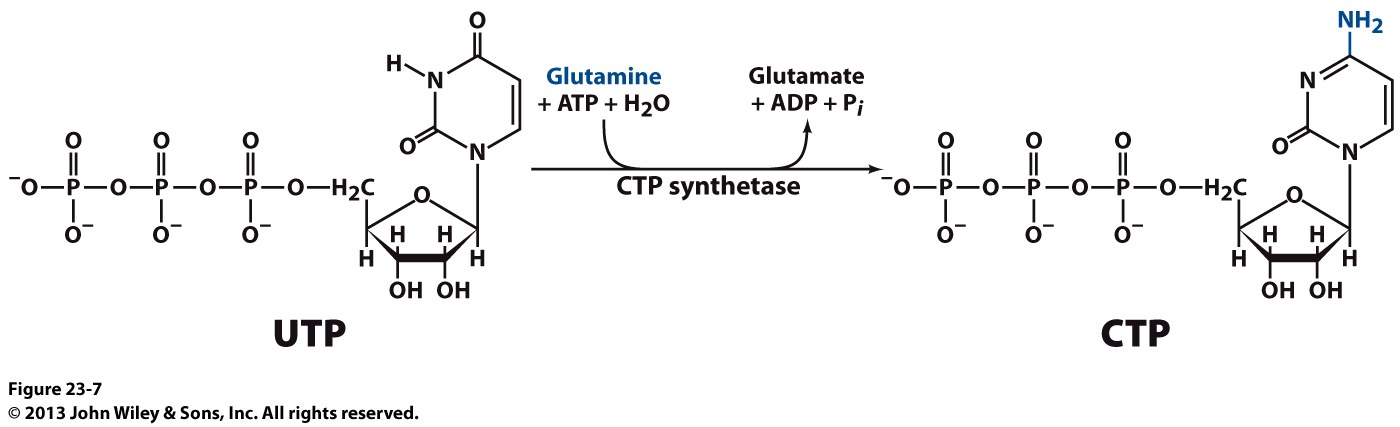 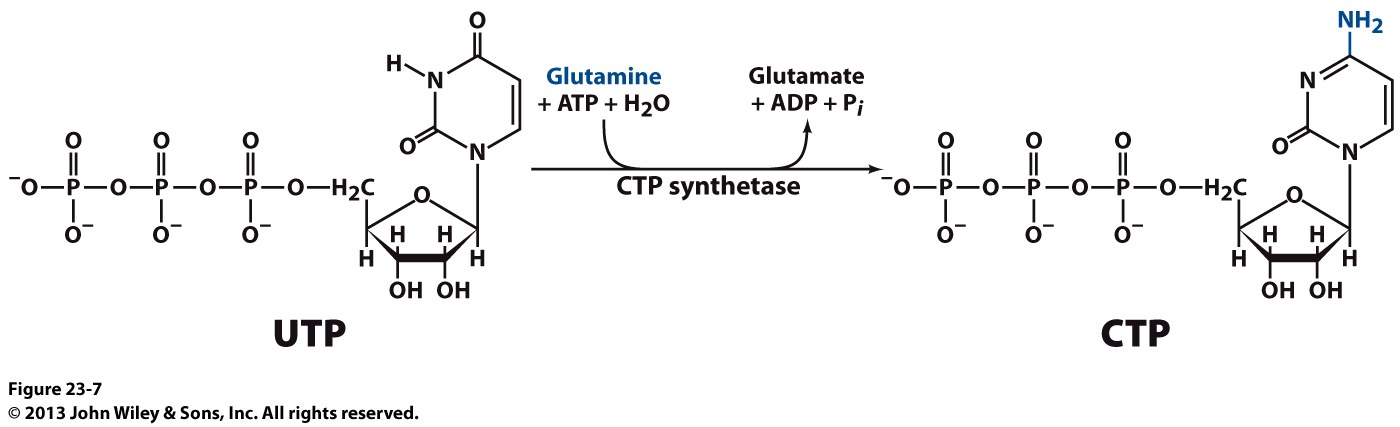 CTP can now be converted to CDP by a nucleoside diphosphate kinase (acting in reverse)—a kinase that does not discriminate between bases and/or sugars of ribonucleotides and deoxyribonucleotides:






CDP can then be reduced to its deoxy-counterpart by ribonucleotide reductase:	 






dCDP is finally converted to dCTP by a nucleoside diphosphate kinase (NDK):
NTP
NDP
Cytosine
Cytosine
Cytosine
Cytosine
Cytosine
Cytosine
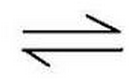 CDP
CTP
OH
OH
H
H
OH
H
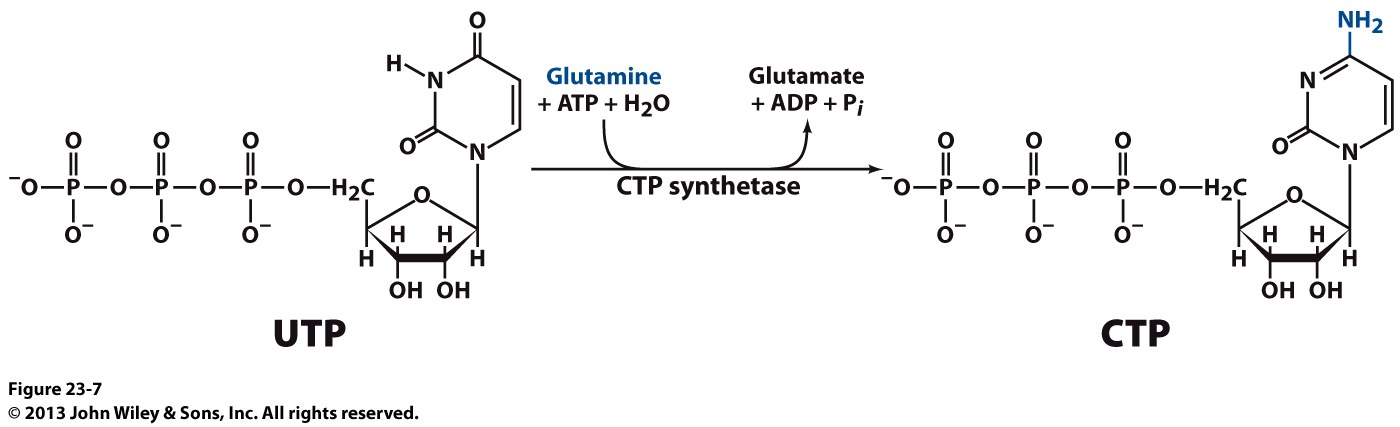 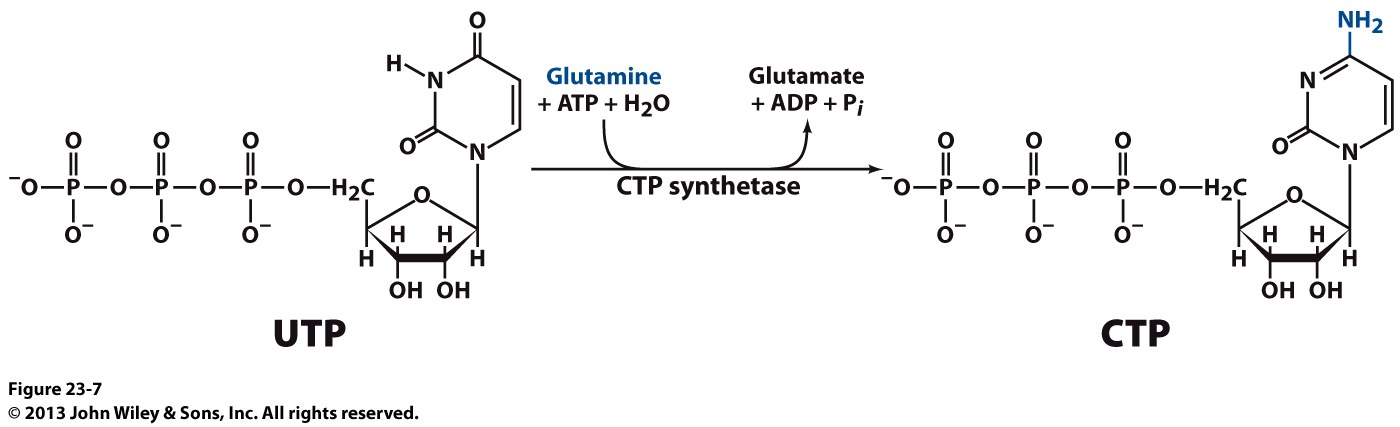 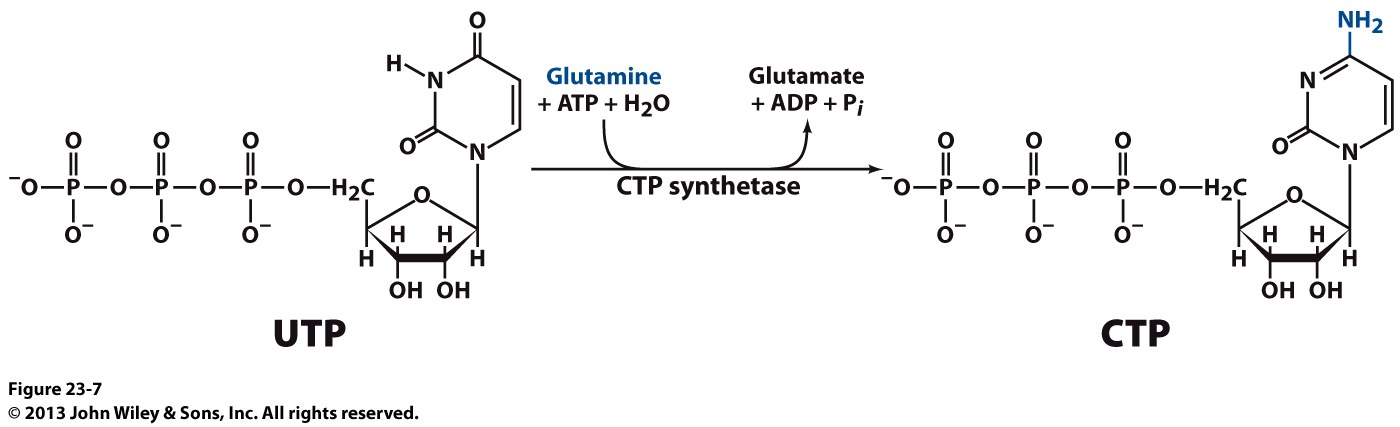 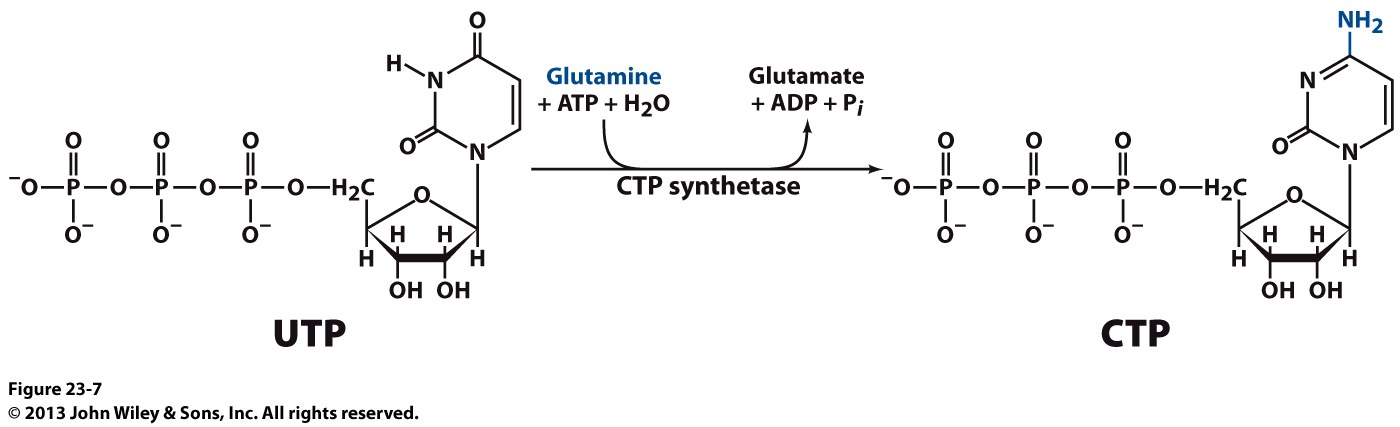 _
_
_
_
Reduction
CDP
dCDP
NDP
NTP
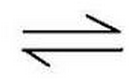 dCDP
dCTP
dTTP Synthesis: [1/2] dUTP  dTMP
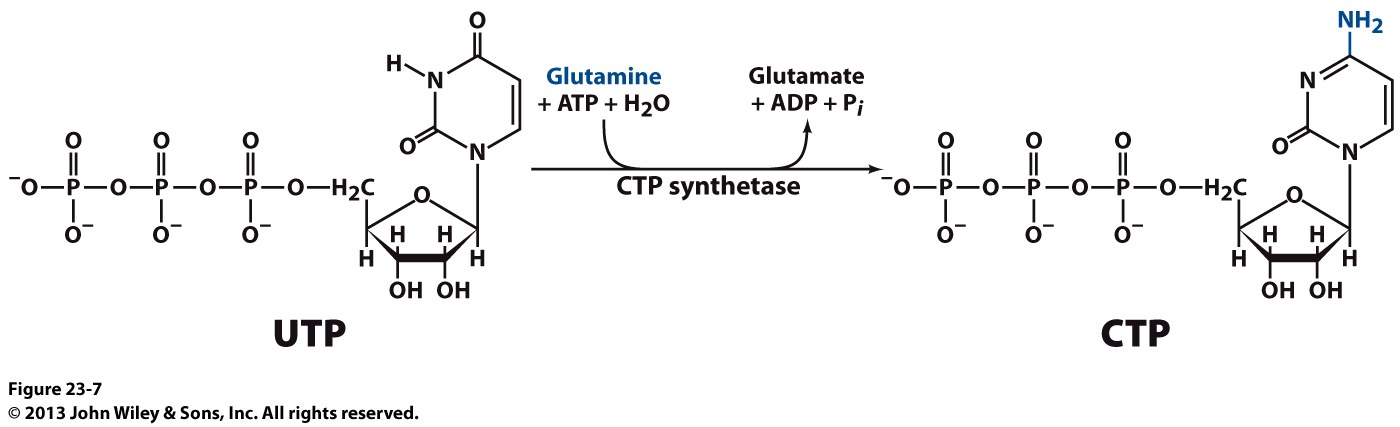 In order to generate dTMP, dUTP (formed from UMP) is first hydrolyzed to dUMP by dUTP diphosphorylase: 

















dUMP then undergoes methylation @ C5 to 
generate dTMP by thymidylate synthetase  

Methylenetetrahydrofolate serves as 
the methyl donor
Uracil
Uracil
PPi
H2O
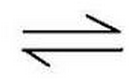 dUTP
H
H
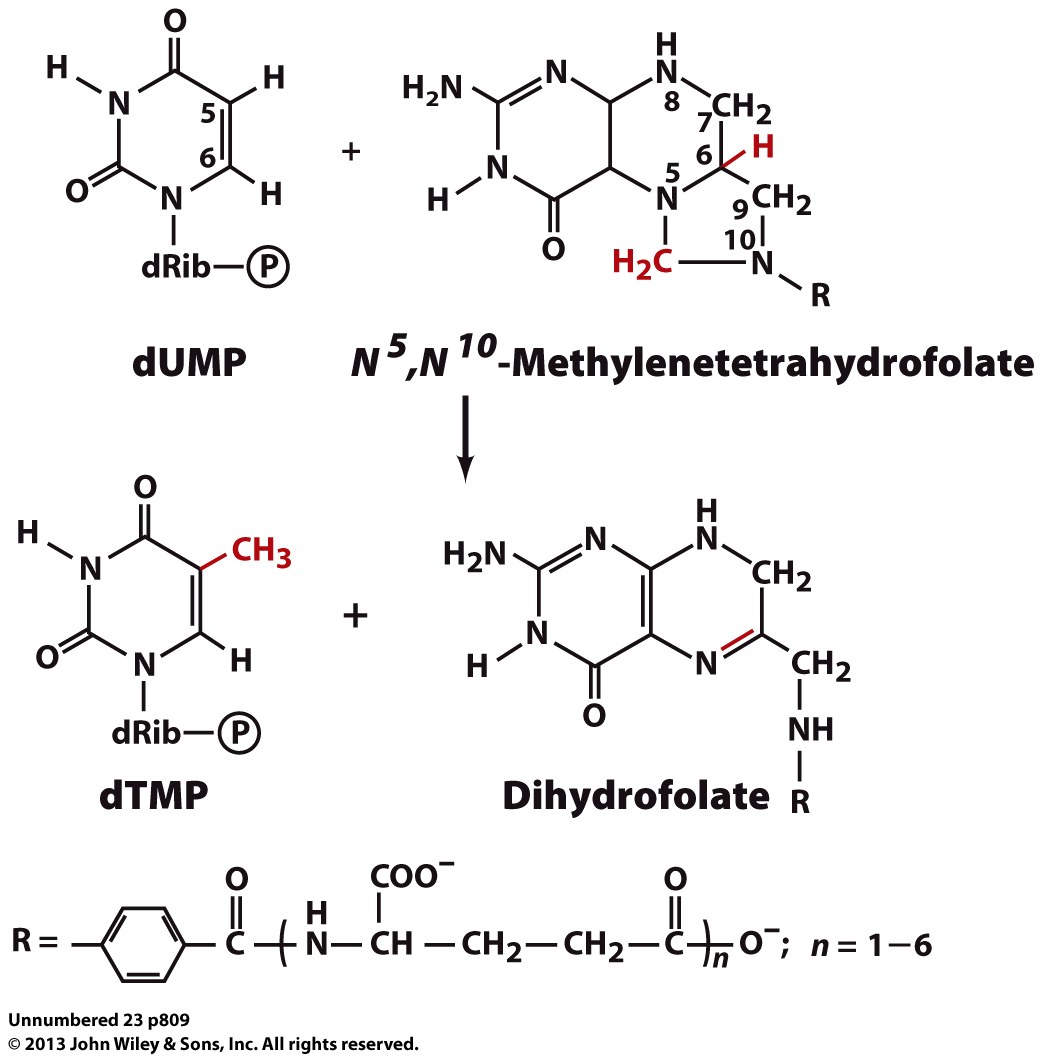 dUMP
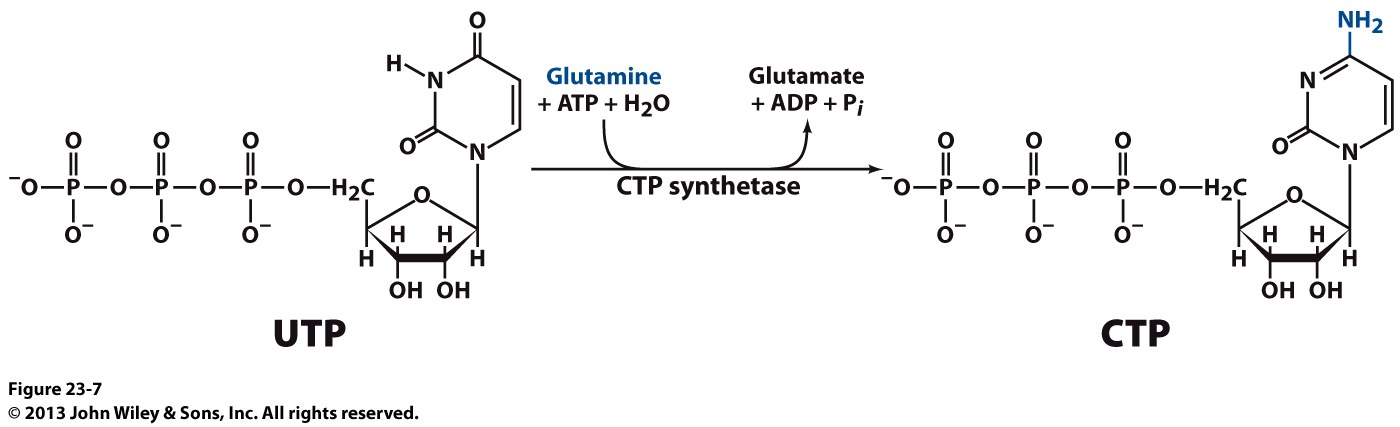 _
dTTP Synthesis: [2/2] dTMP  dTTP
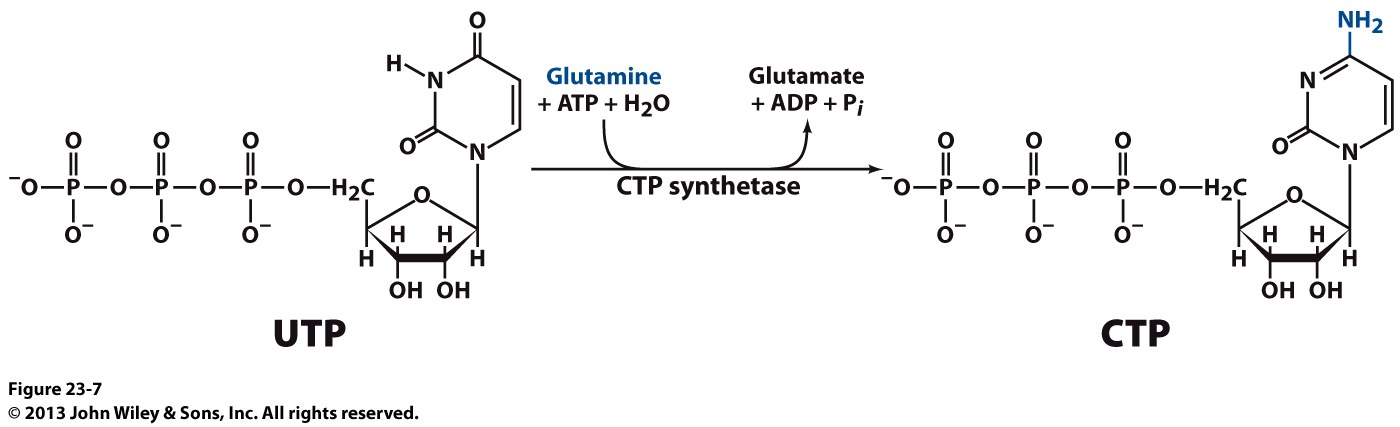 dTMP can be phosphorylated to dTDP by thymidylate kinase:












dTDP is finally converted to dTTP by a nucleoside diphosphate kinase (NDK):
Thymine
Thymine
Thymine
Thymine
ADP
ATP
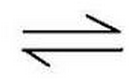 dTMP
dTDP
H
H
H
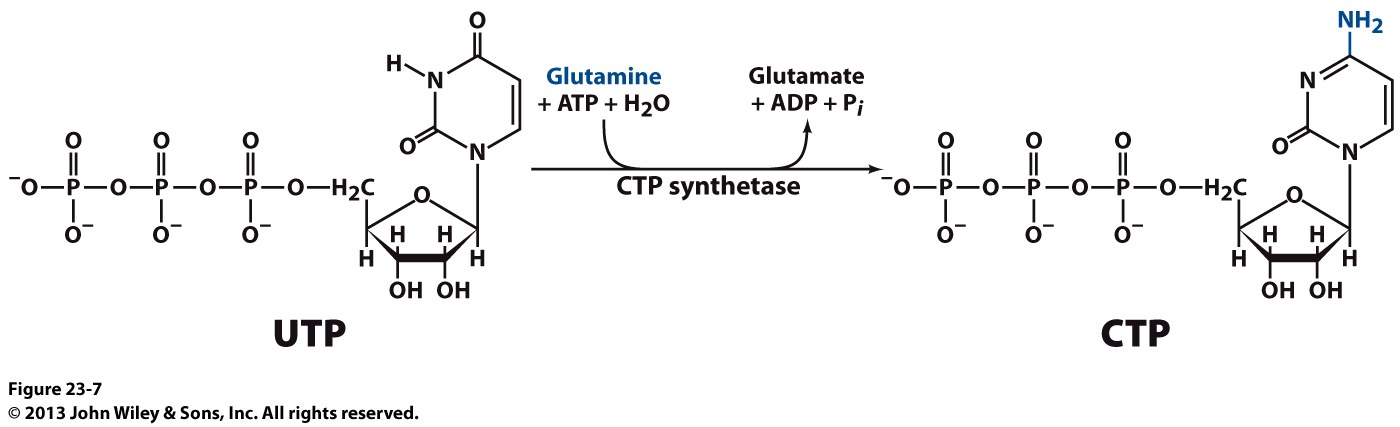 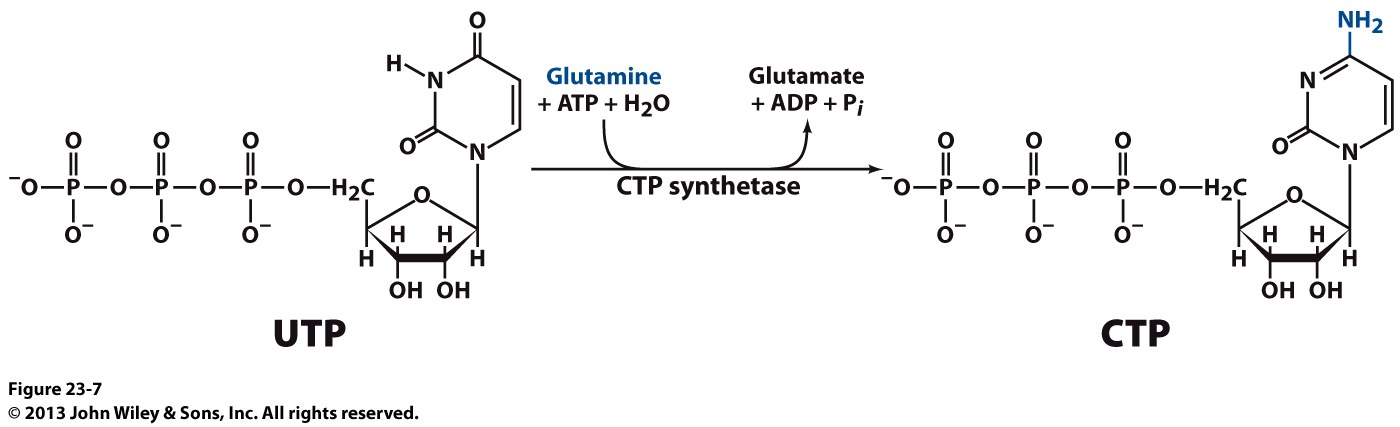 H
_
_
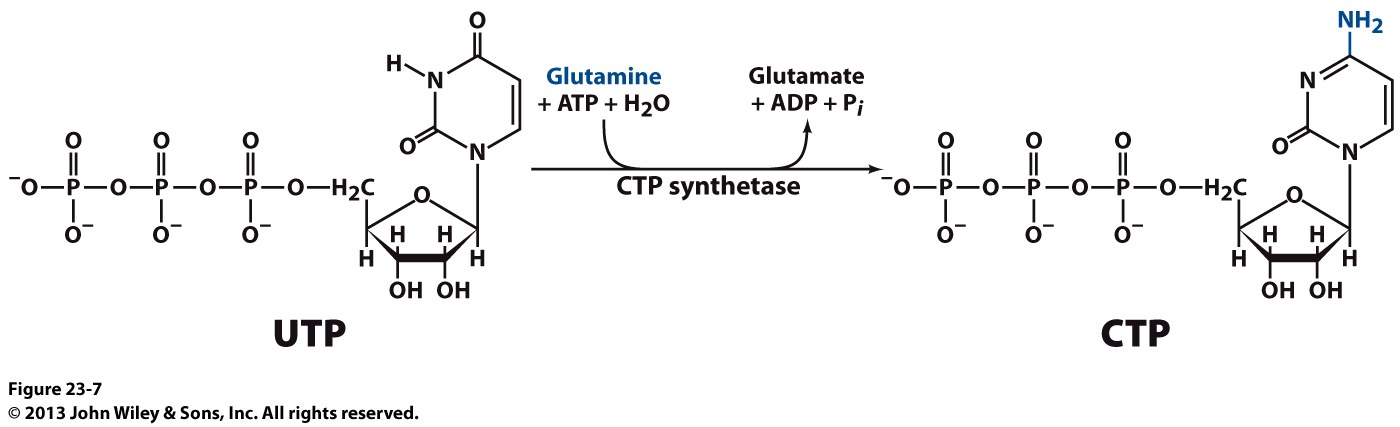 NDP
NTP
_
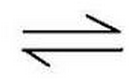 dTDP
dTTP
Exercise 4.1c
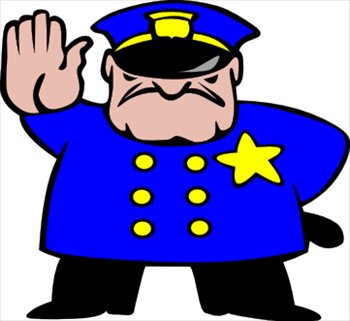 List simple metabolites required for IMP and UMP biosynthesis

Describe the reactions that convert IMP to (d)ATP and (d)GTP

Describe the reactions that convert UMP to (d)UTP 

Describe the reactions that convert UTP to dCTP 

Describe the reactions that convert dUTP to dTTP